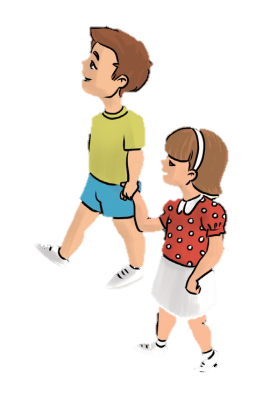 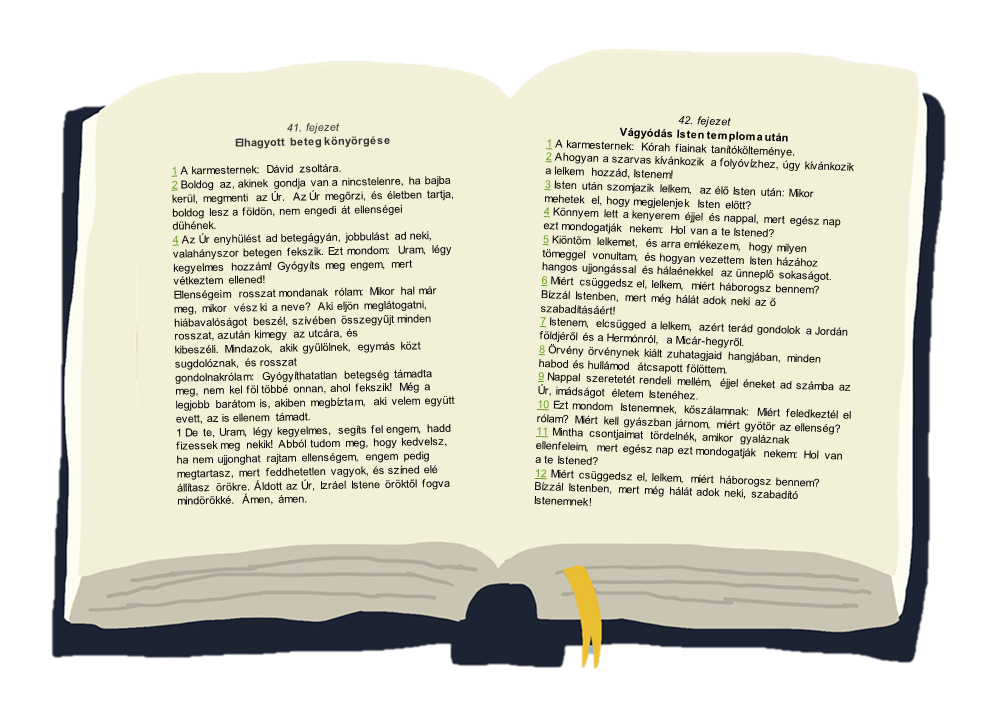 Kövessük a Szentírást!
Kövessük a Szentírást!
DIGITÁLIS HITTANÓRA
Kedves Szülők!
Kérjük, hogy segítsenek a gyermeküknek a hittanóra tananyagának az elsajátításában!

A digitális hittanórán szükség
lesz az alábbiakra:
Internet kapcsolat
Hangszóró vagy fülhallgató a hanganyaghoz
Hittan füzet, vagy papír lap
Ceruza, toll, színes zeruzák

Kérem, hogy indítsák el a diavetítést! 
(A linkekre így tudnak rákattintani!)
Javaslat: A PPT fájlok megjelenítéséhez használják a WPS Office ingyenes verzióját (Letölthető innen: WPS Office letöltések ). Az alkalmazás elérhető Windows-os és Android-os platformokra is!
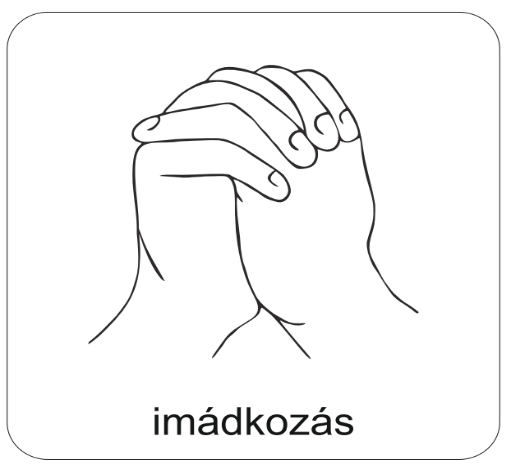 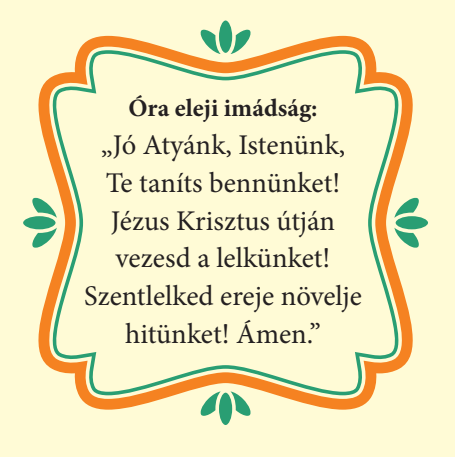 Áldás, békesség! 

Kezdd a digitális hittanórát az óra eleji imádsággal!
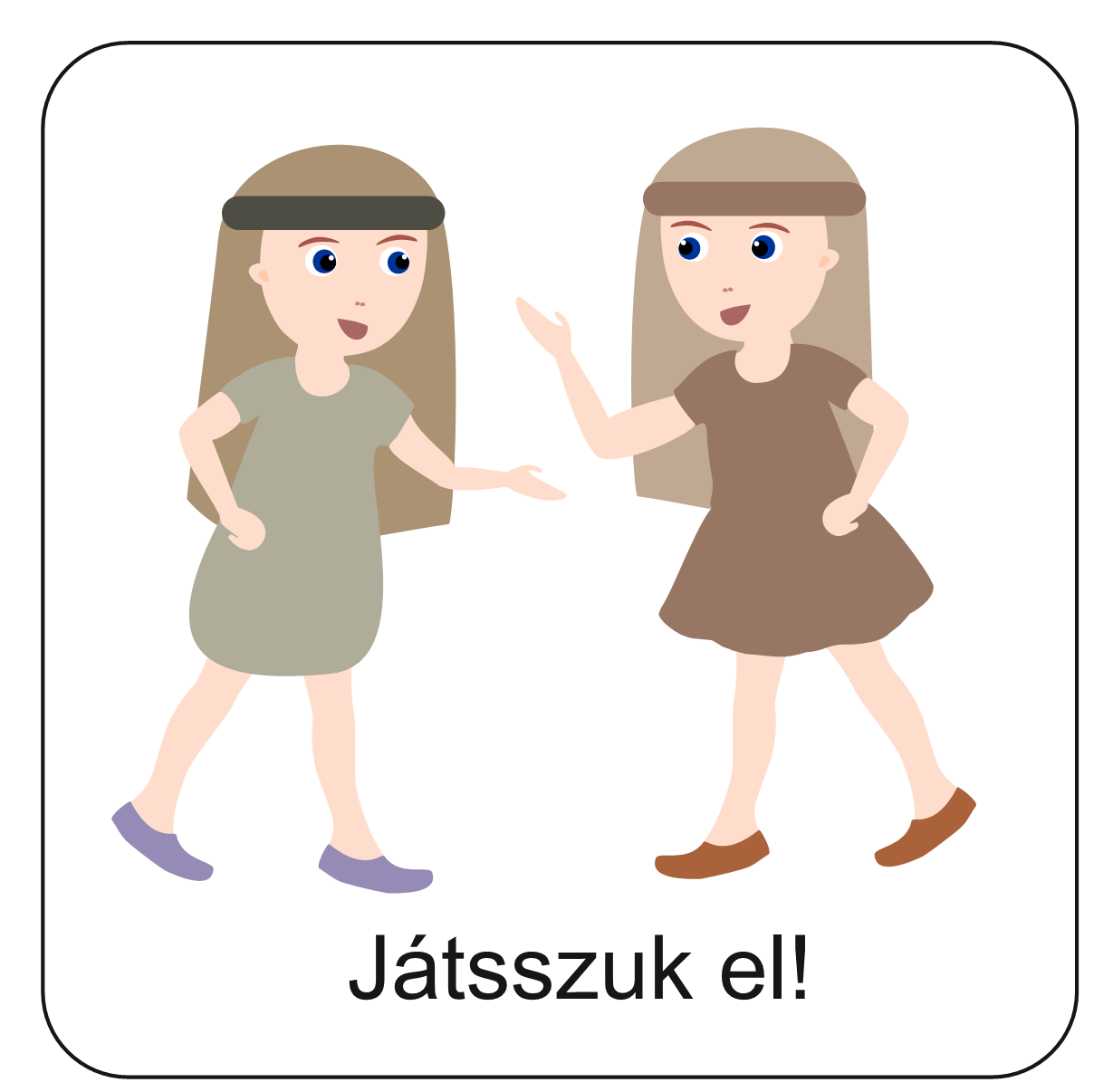 JÁTSSZUNK!
A hittanoktató végezze el a játékhoz szükséges előkészületeket az óra előtti szünetben! 
(A terem közepén pakoljon egymásra néhány széket, vagy akár más módon csináljon rendetlenséget! Közben a rakás alatt rejtsen el üzeneteket (pl. egy térkép részleteit, amelyek összeállítva egy elrejtett meglepetéshez vezetnek)!
A játék neve: Üzenet a rakás alatt
A hittanoktató az óra elején kérdezze meg az osztályt, hogy segítenek-e neki a rendrakásban. 
A gyerekek rendrakás közben keressenek előre elrejtett üzeneteket! 
Ha a tanulók minden utasítást megtaláltak, kövessék azokat! 
Végül beszéljék át az élményeket, tapasztalatokat! Meséljék el, hogyan érezték magukat ebben a feladatban!
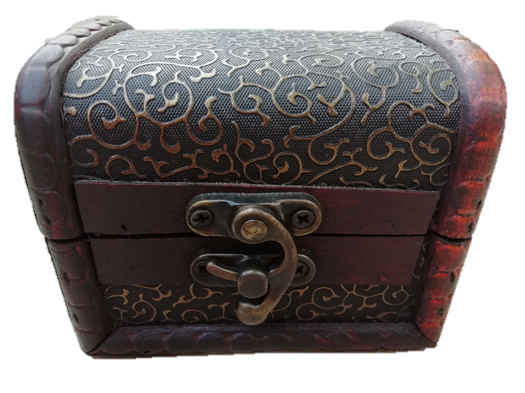 A játék során utasításokat követtünk és annak lett eredménye.
Eljutottunk a megoldáshoz és megtaláltuk az elrejtett meglepetést.
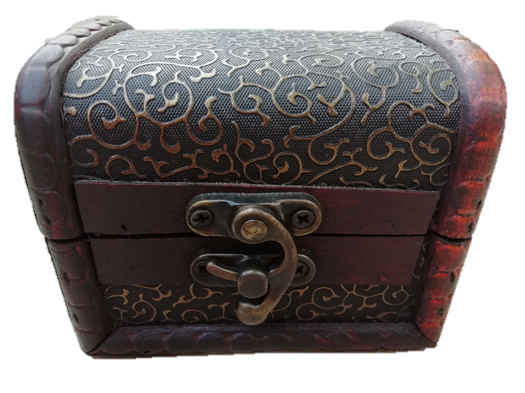 Tudod-e?
Nemcsak emberi utasításokat követhetünk, 
hanem Isten szavát is.
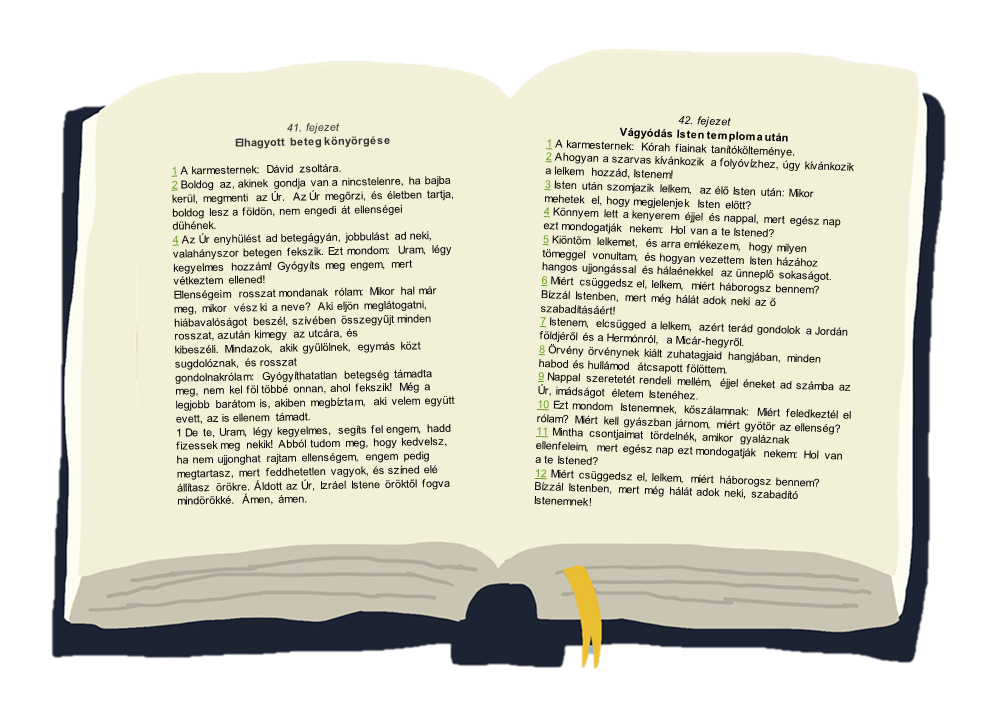 De hogyan?
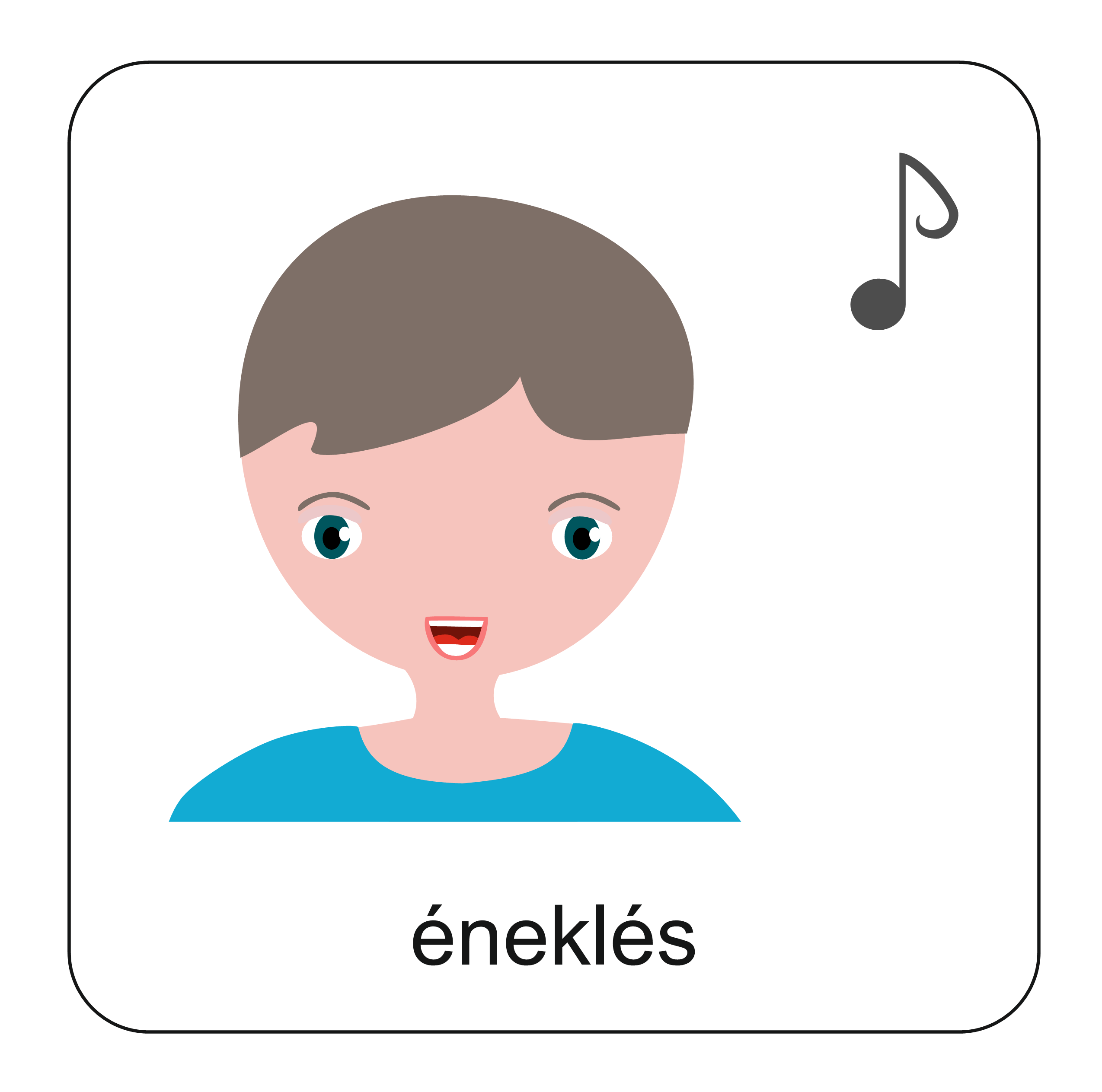 Énekeljük el ezt a már ismert éneket! Közben figyeljük a szövegét, hátha választ kapunk arra a kérdésünkre is, hogyan tudjuk követni Isten szavát!
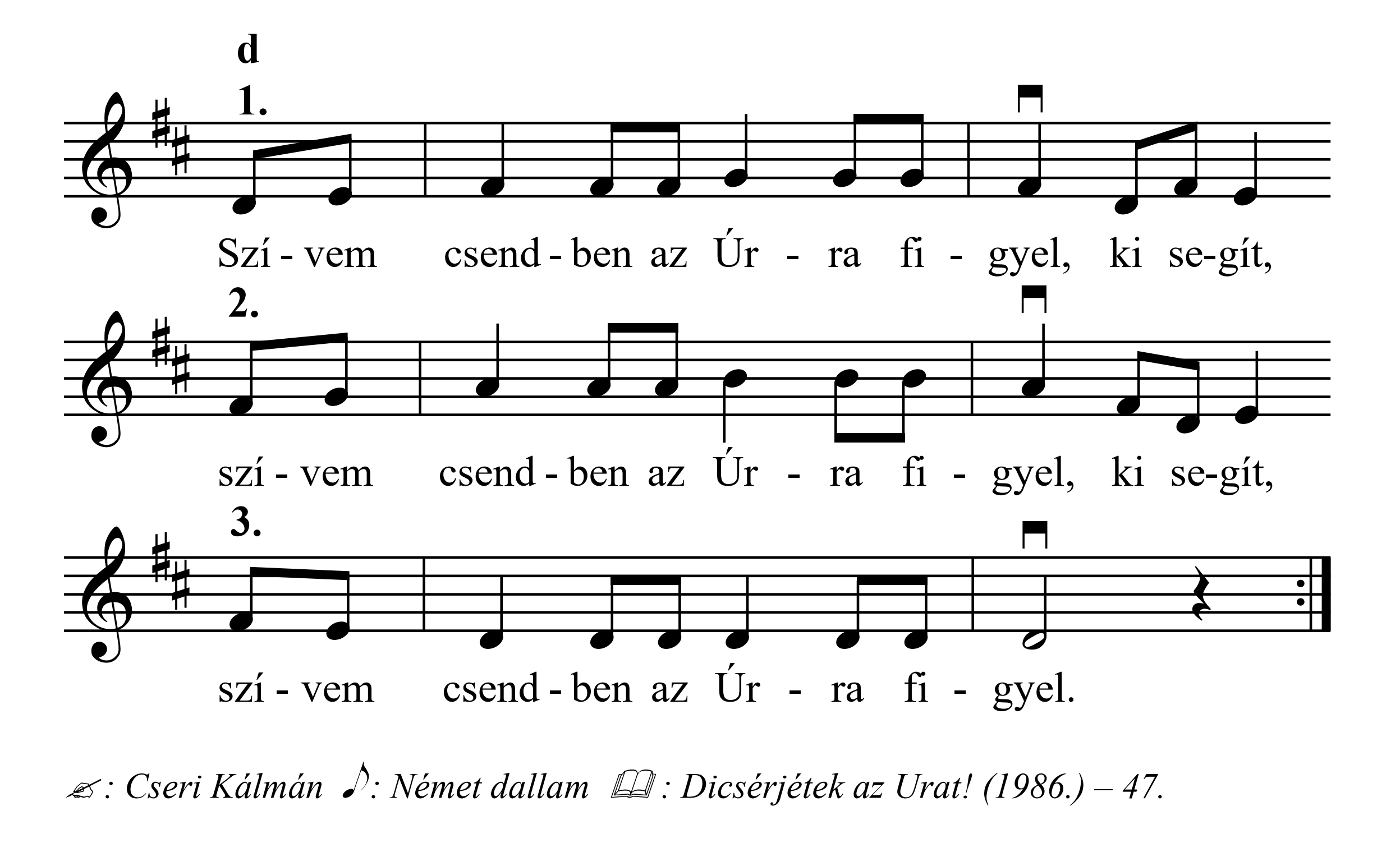 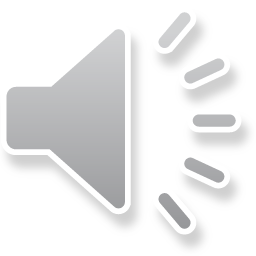 Mit jelenthet az, hogy szívem csendben az Úrra figyel?
Hogy tudunk az Úrra figyelni?
Miben tud nekünk segíteni?
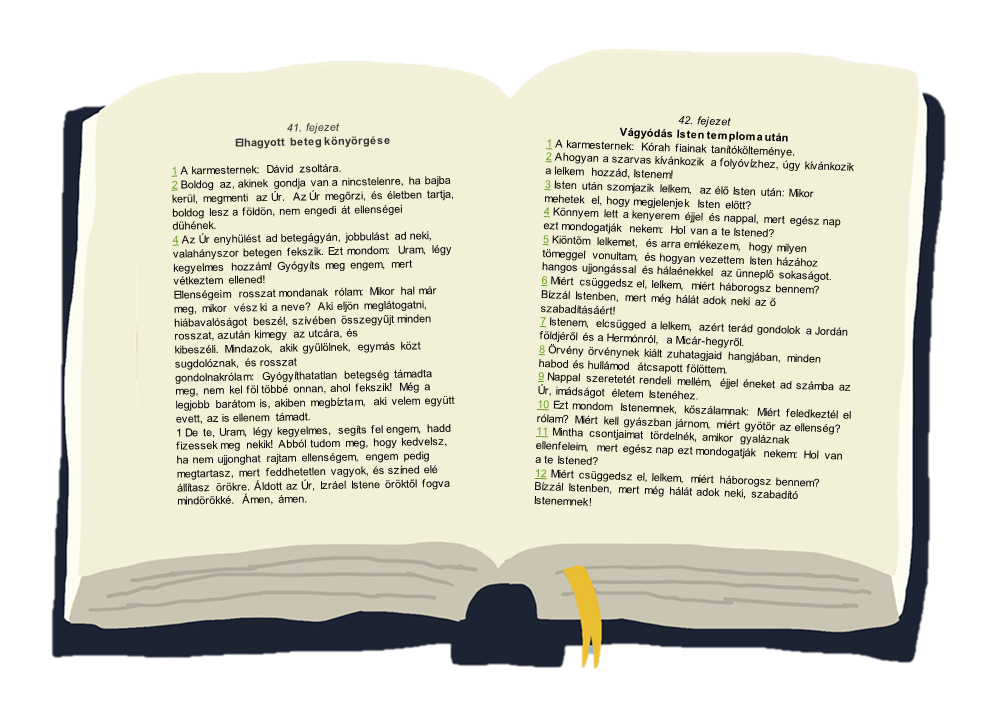 Úgy tudok az Úrra figyelni, hogy figyelek az Ő tanítására. Mert Istennek van tanítása.
Az Ő tanítását, az Ő szavát a Szentírásból tudhatjuk meg.
A Biblia a könyvek könyve, vagyis hitünk szerint a legfontosabb könyv. 

A legfontosabb könyv legfontosabb üzenete pedig a szeretet. 
Ezt Jézus úgy foglalta össze, hogy:
„Szeresd az Urat…és szeresd felebarátodat, mint magadat!”
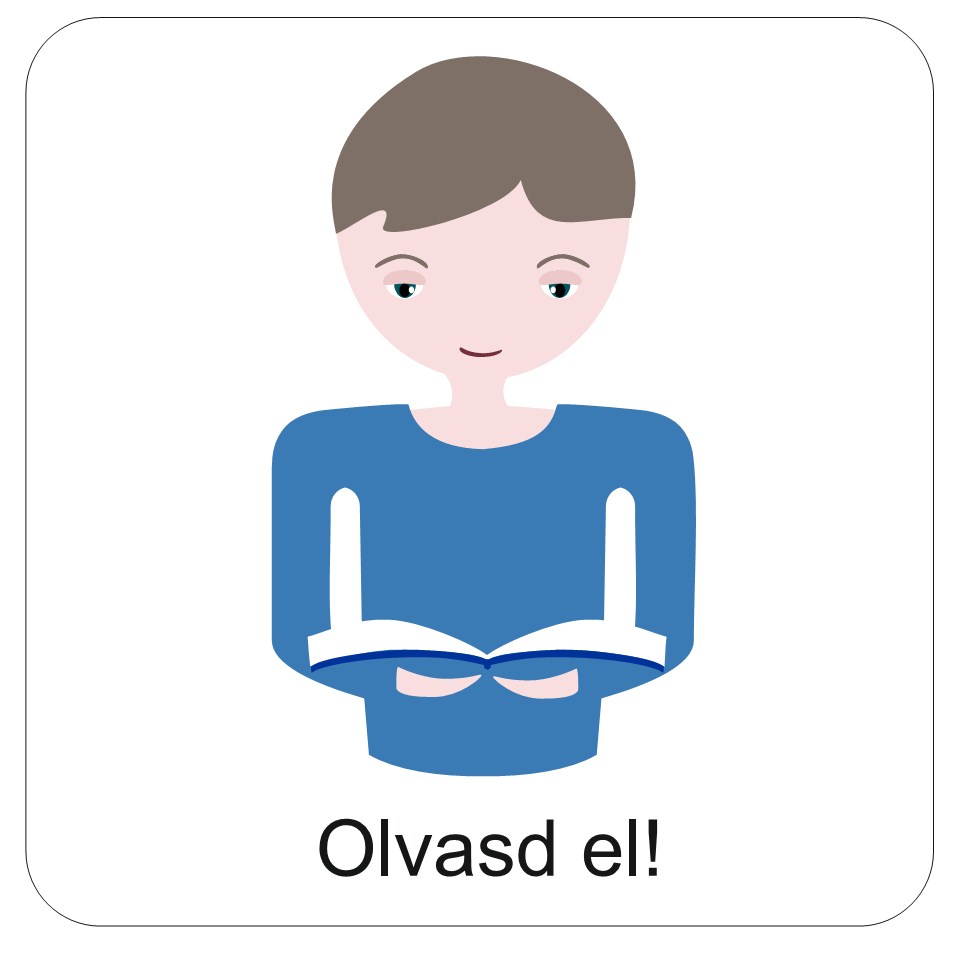 Figyeld meg, hogy a képeken szereplő gyerekek figyelnek-e Isten tanítására!
Szeretettel fordulnak-e a másik ember felé?
Nézd meg a következő képeket!
Mit tanácsolnál nekik?
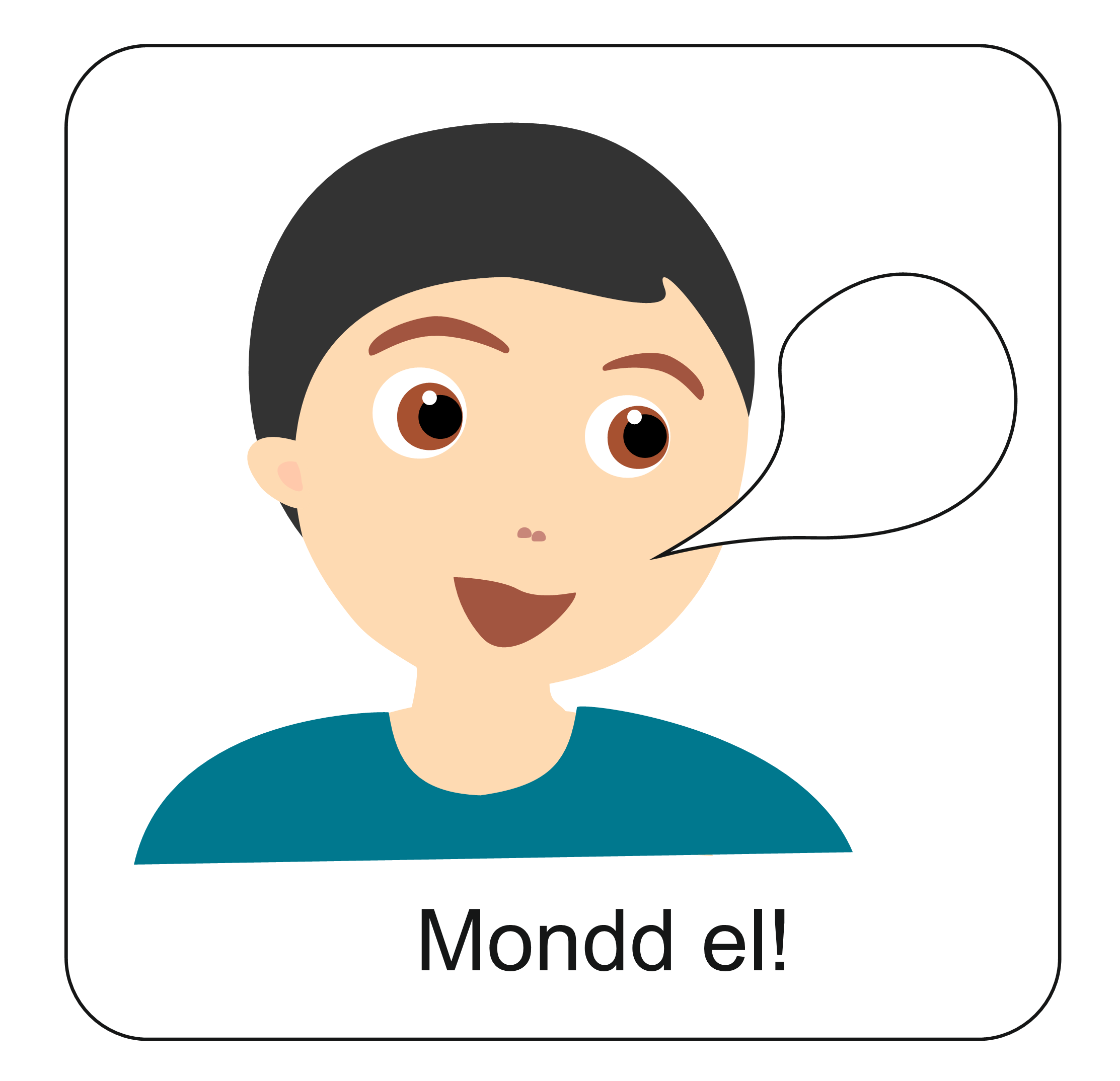 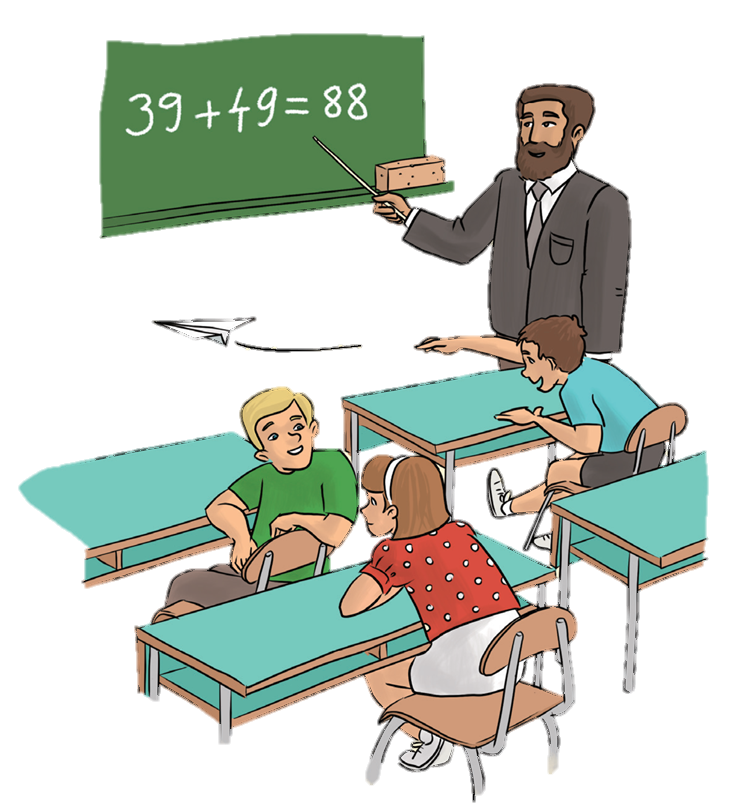 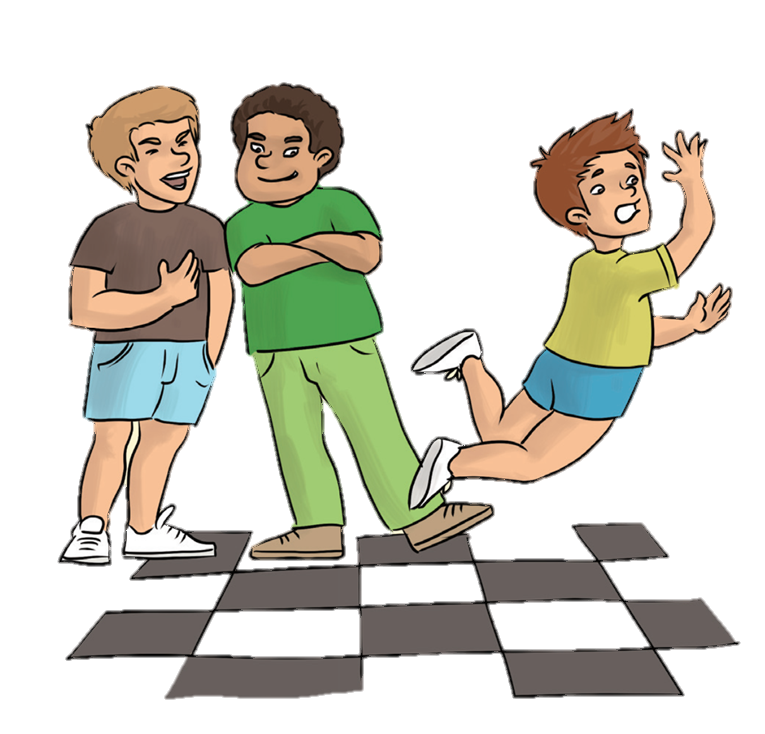 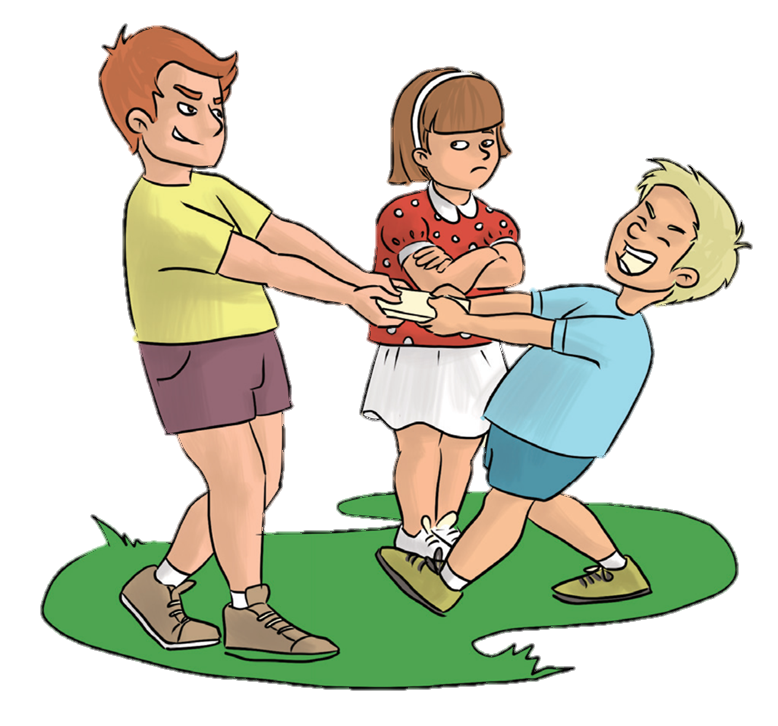 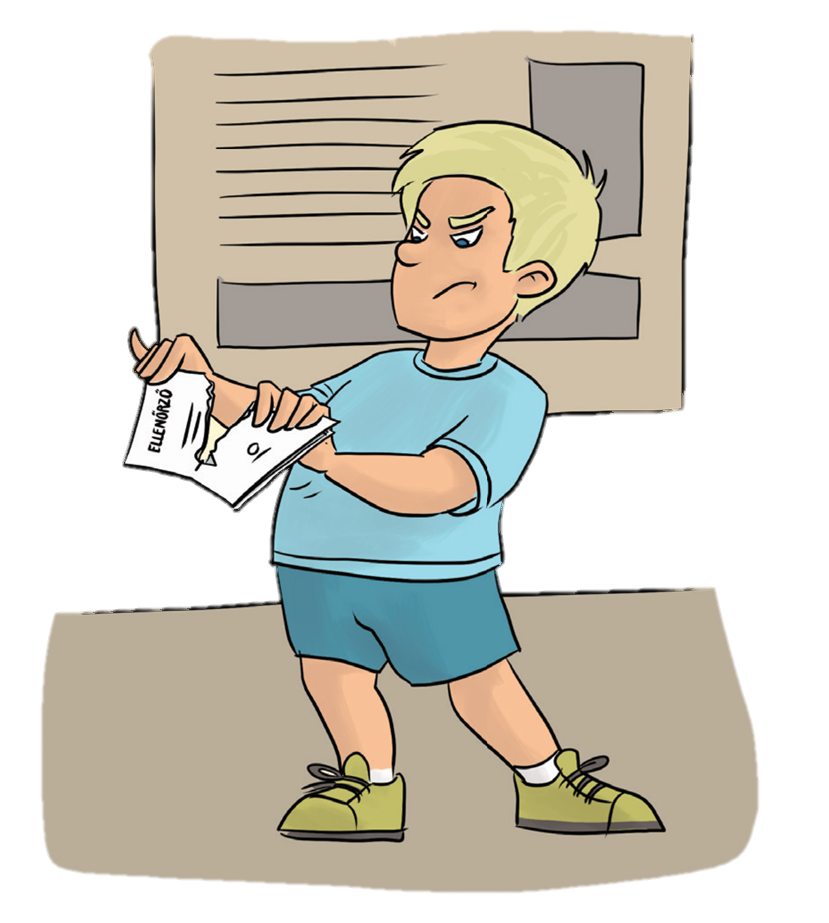 Majd lapozz!
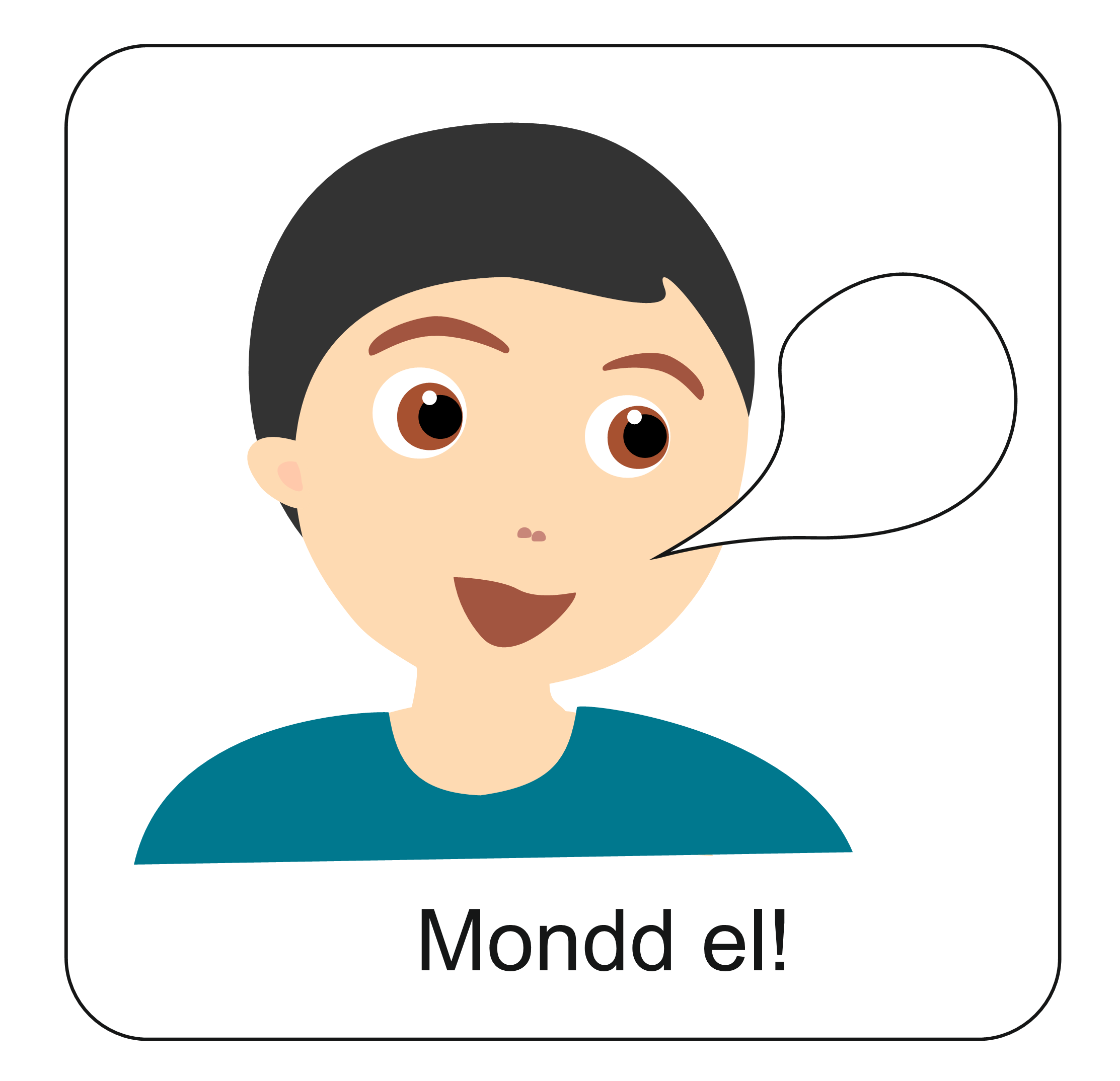 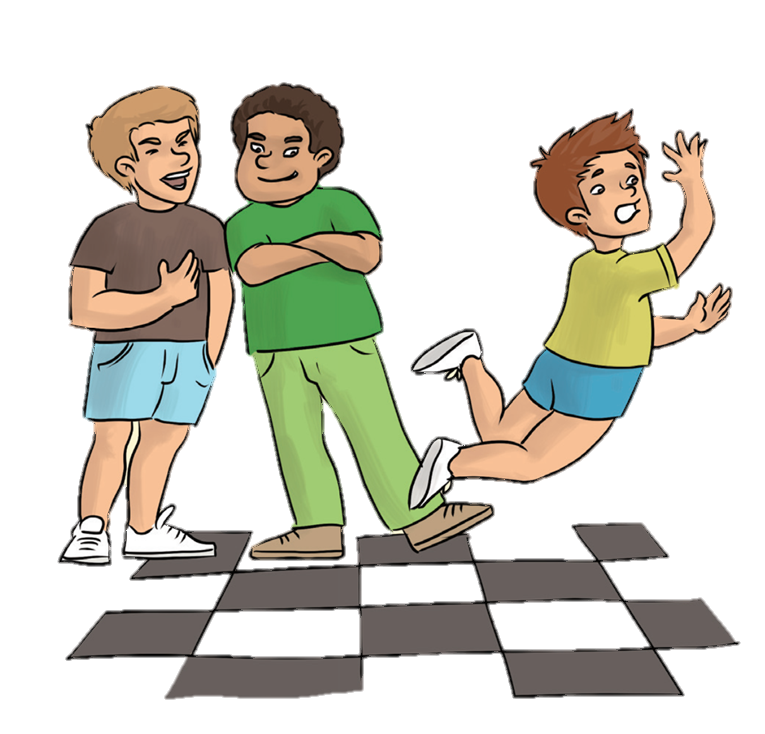 Mit tanácsolnál nekik?
Miért gáncsolták el a fiúk az osztálytársukat?
Mit tennél az elgáncsolt fiúval?
Majd lapozz és válaszolj a további kérdésekre is!
Válaszolj a kérdésekre!
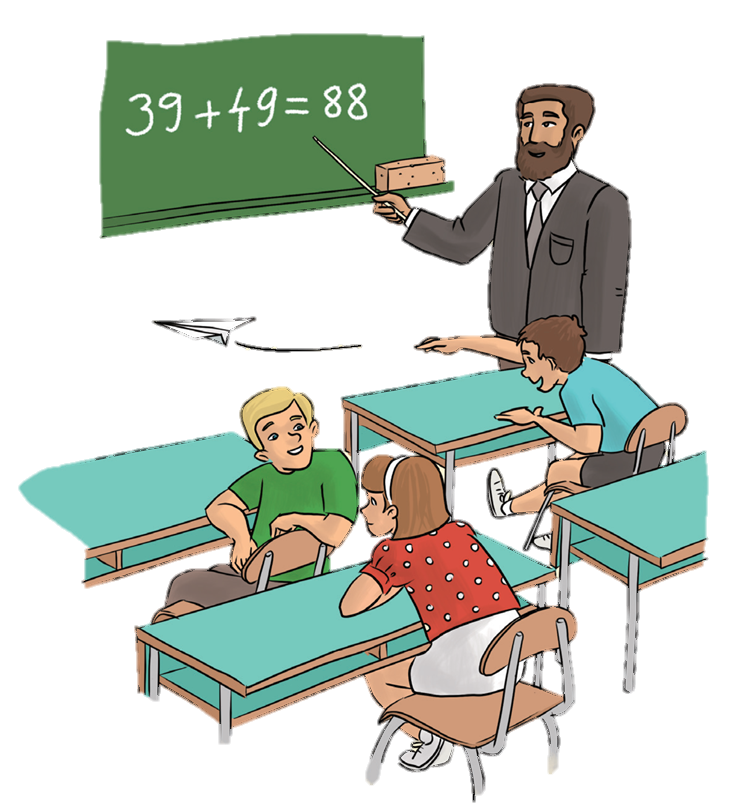 Hogy viselkednek a matematika órán a tanulók?
Te mit tennél, hogy figyeljenek a gyerekek?
Miért?
Mit érezhet a tanító bácsi?
Mit mondanál a figyelmetleneknek?
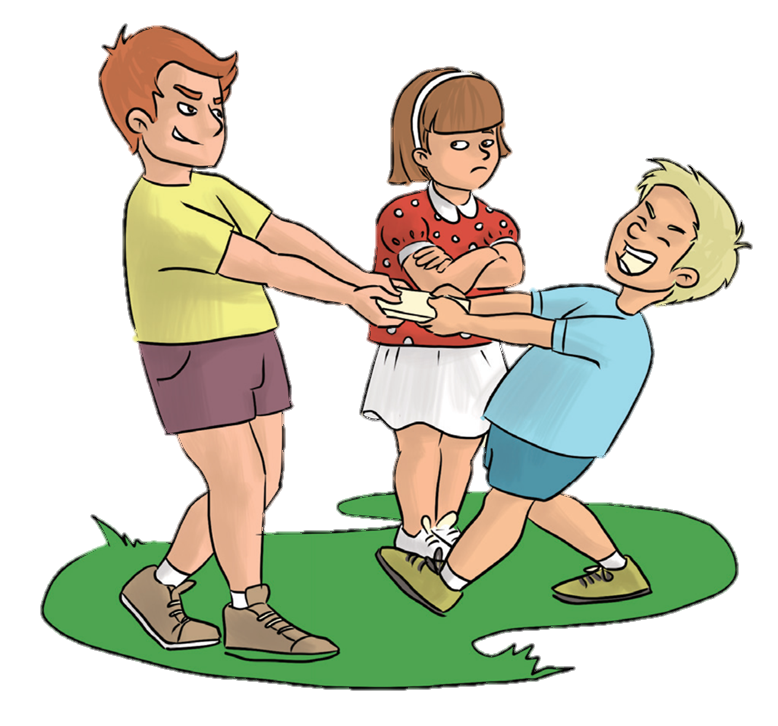 A kislány mit gondolhat magában?
Min veszekedik a két fiú?
Te voltál már hasonló helyzetben?
Mit érezhetnek?
Mit éreztél?
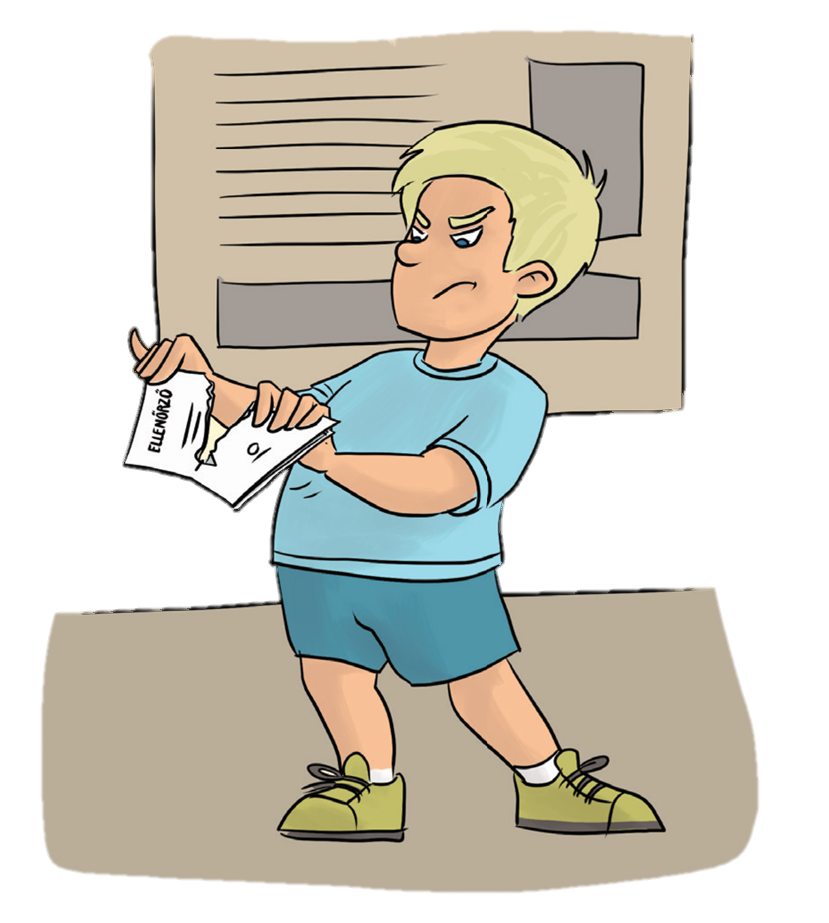 Te mit tanácsolnál neki?
A fiú miért tépi szét az ellenőrzőjét?
Mit érezhet?
Miért?
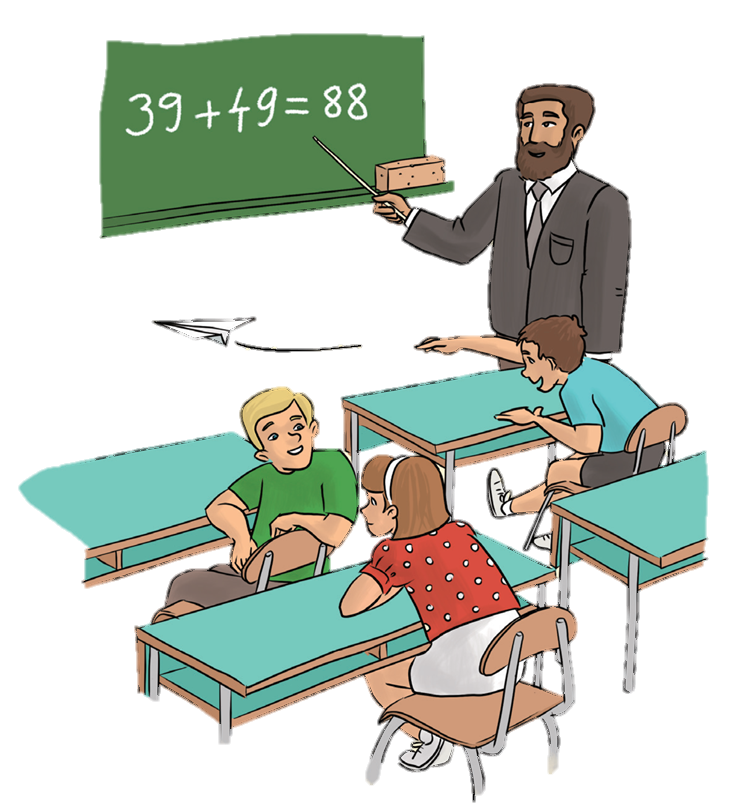 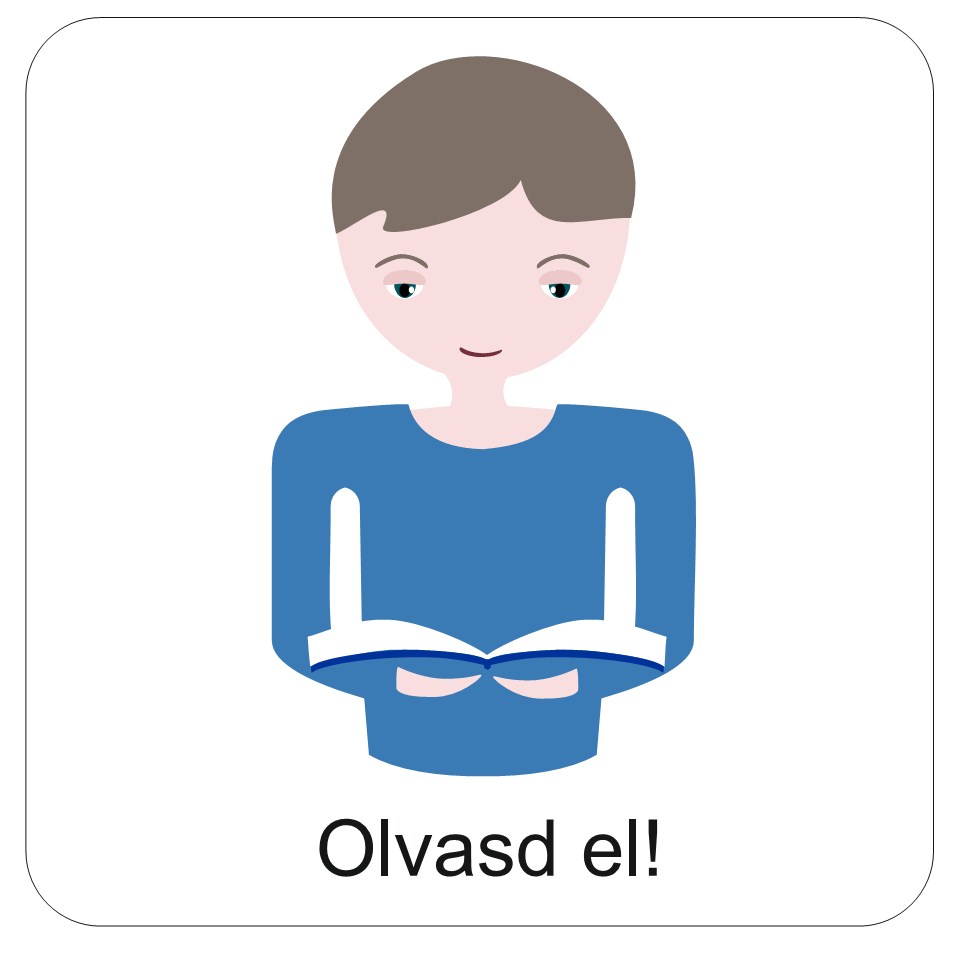 A tanárral szembeni figyelmetlenség,
NEM
szeretetből való.
más tulajdonjogának figyelmen kívül hagyása,
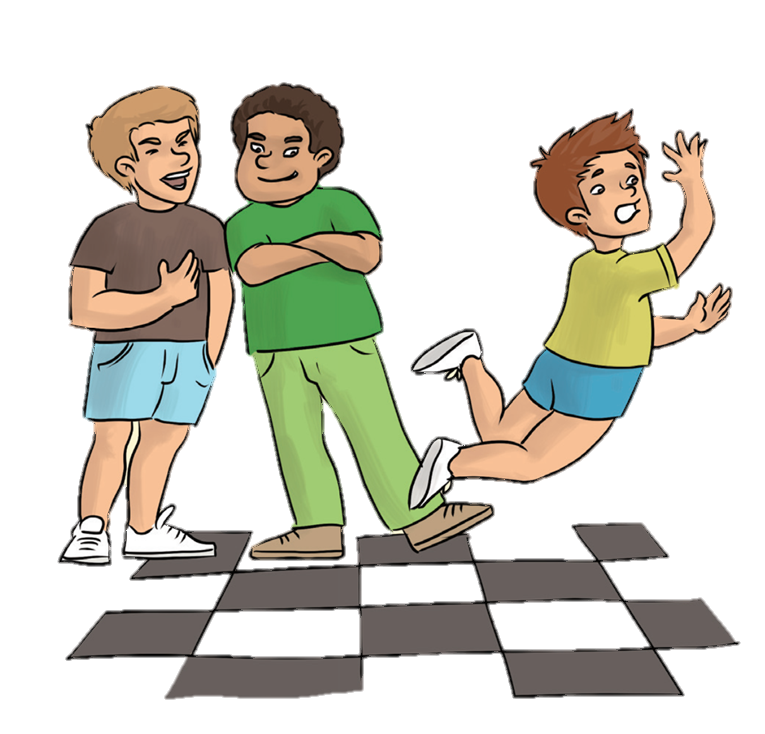 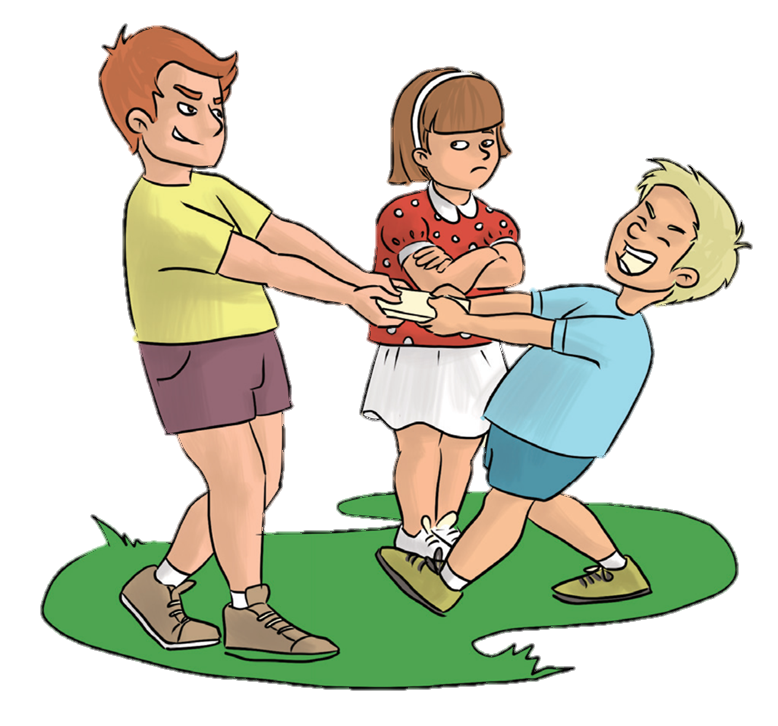 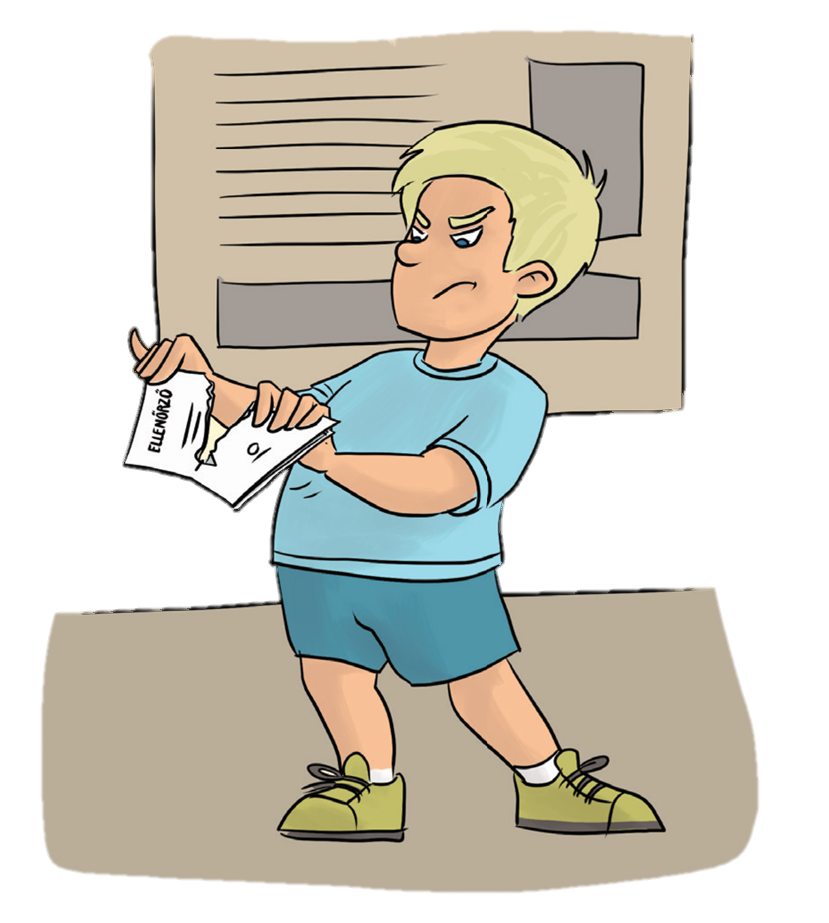 a másik fizikai bántása,
az iskolai értékelés elutasítása,
Tudod-e?
Istent szeretni azt jelenti, hogy odafigyelünk Rá és másokra is.
Azt is, hogy keressük az Ő tanácsát minden helyzetben.
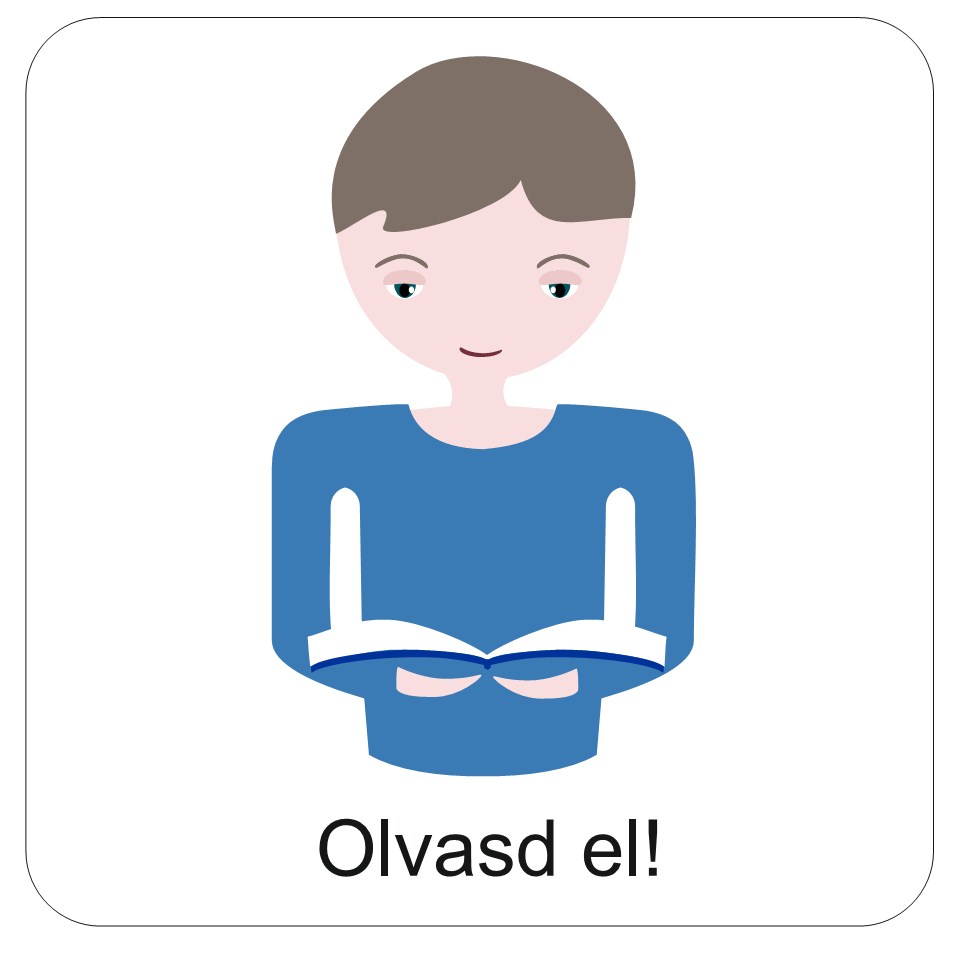 Figyeld meg, hogy mi a közös a képeken szereplő helyzetekben!
Hogyan jelenik meg a szeretet és az egymásra figyelés?
Nézd meg a következő képeket is!
Figyeld meg jól a képeket!
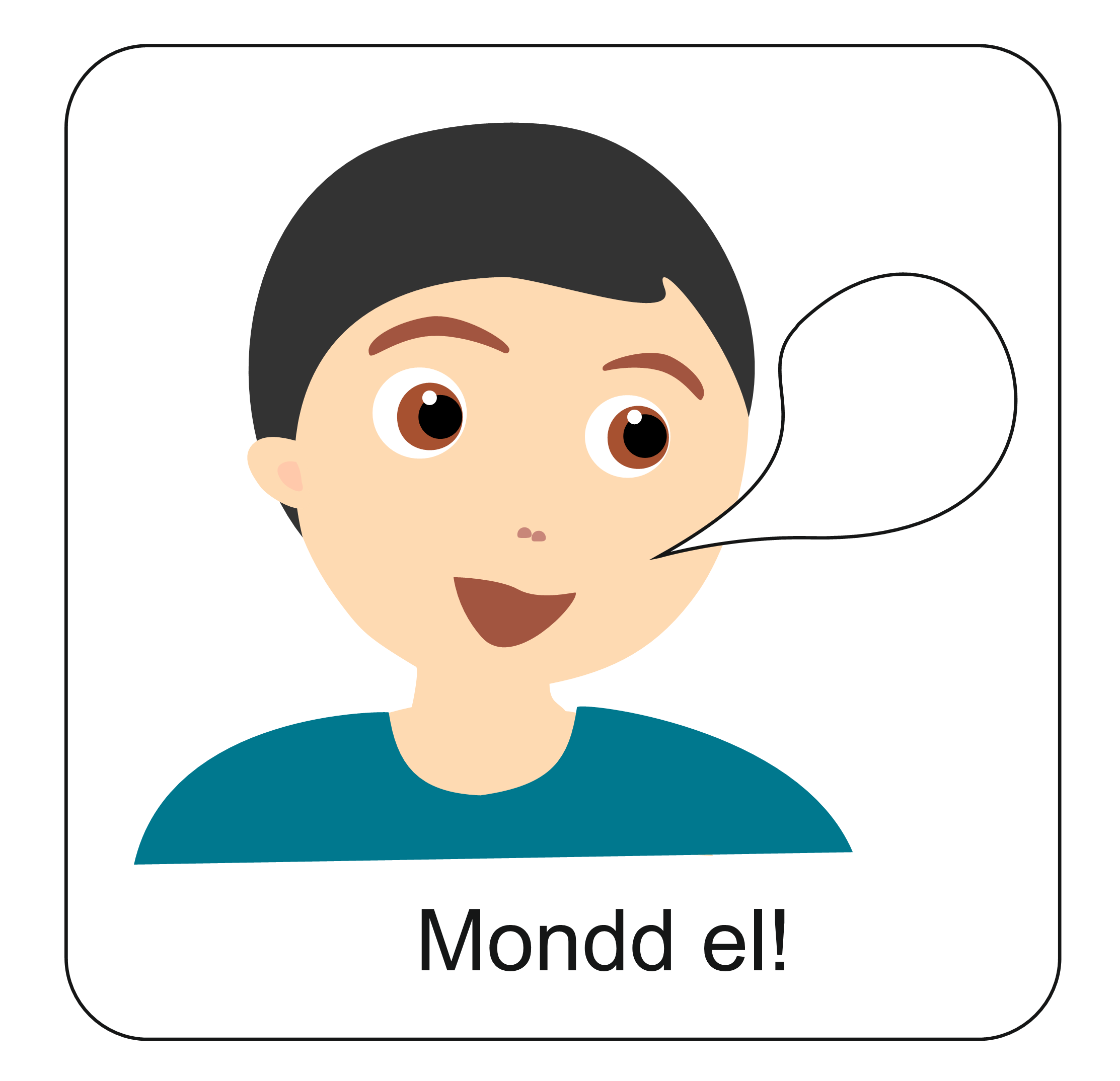 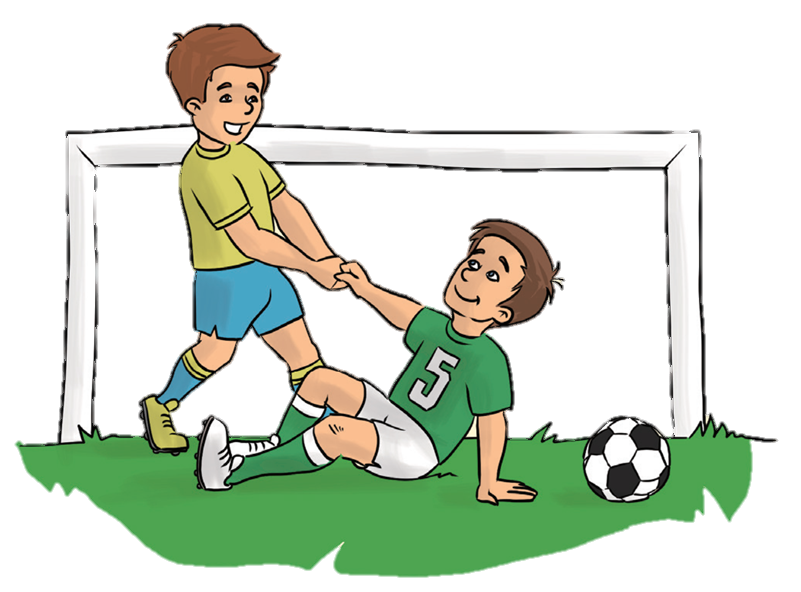 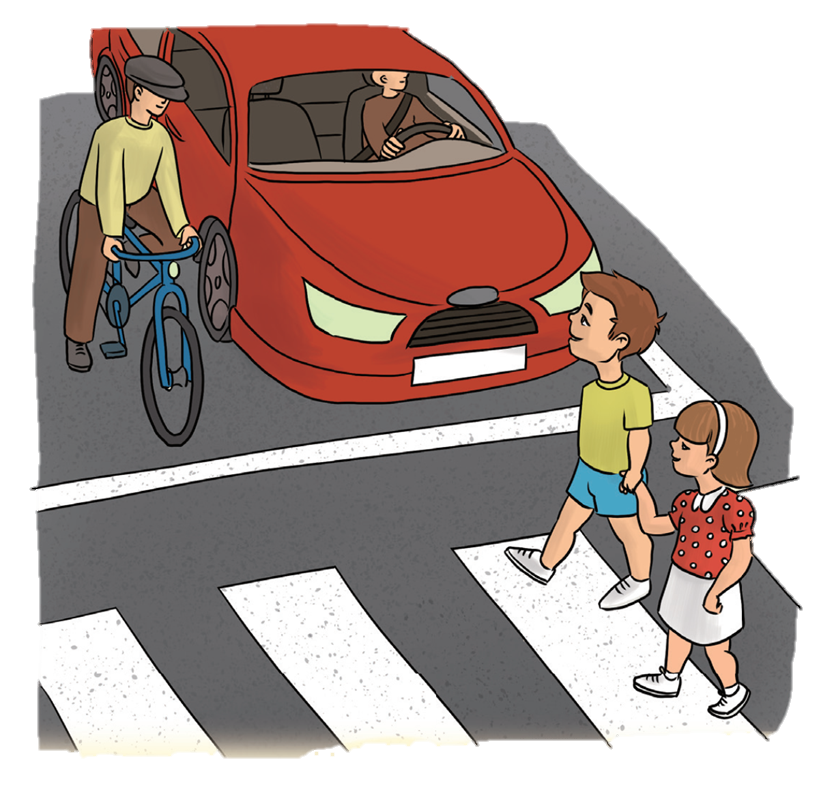 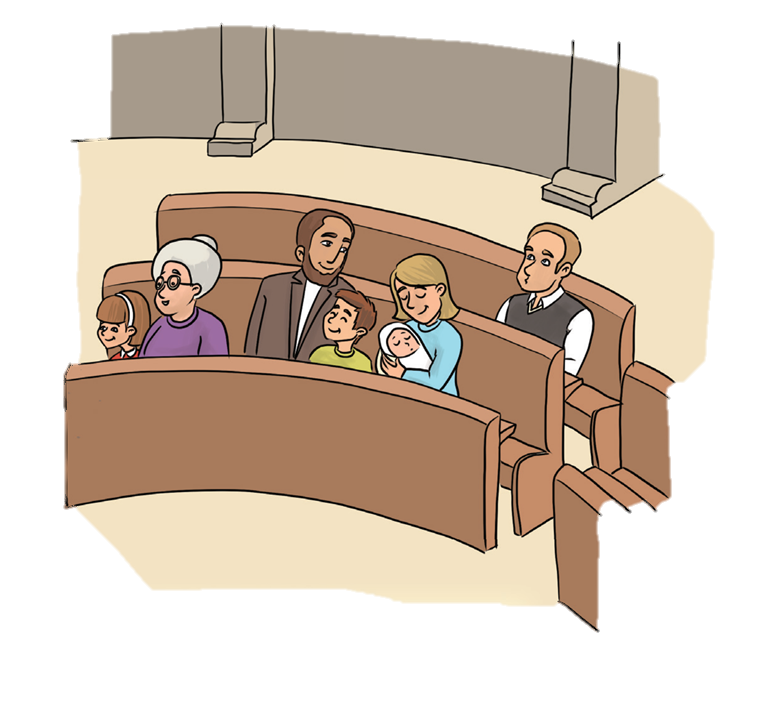 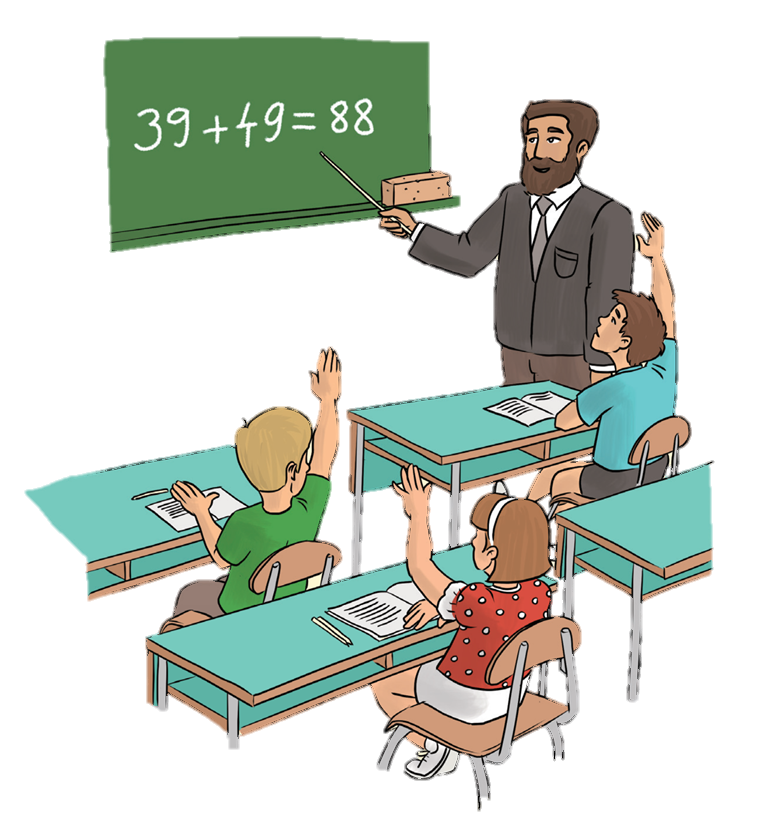 Majd lapozz!
Válaszolj a kérdésekre!
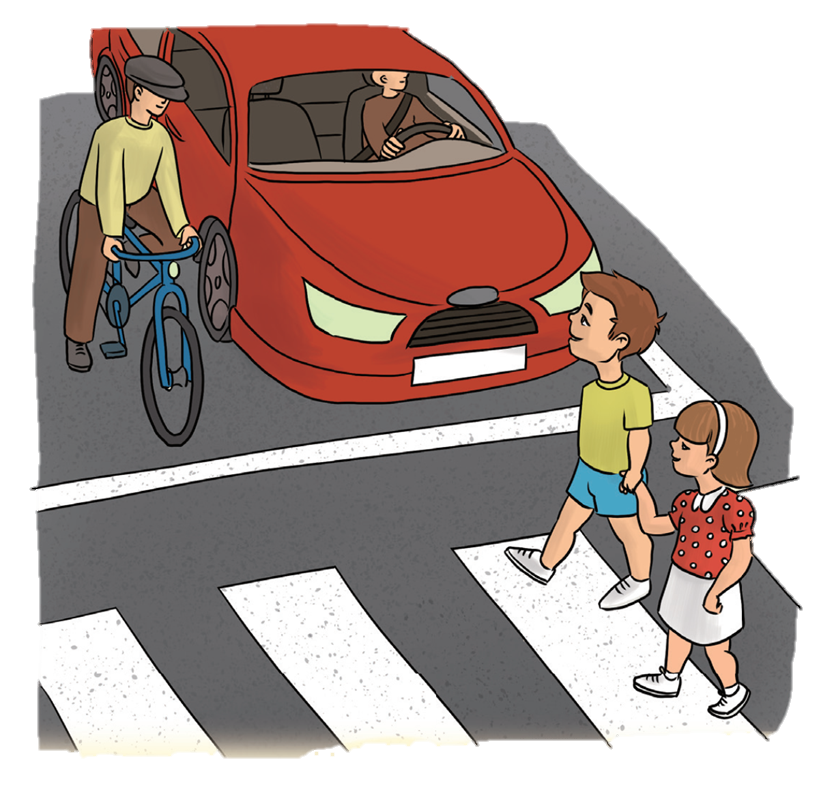 Milyen közlekedési szabályokat ismersz?
Tomi és Zsófi miért mennek át olyan nyugodtan a zebrán?
Betartod ezeket?
Miért álltak meg a járművek?
Majd lapozz és válaszolj a további kérdésekre is!
Mire várnak?
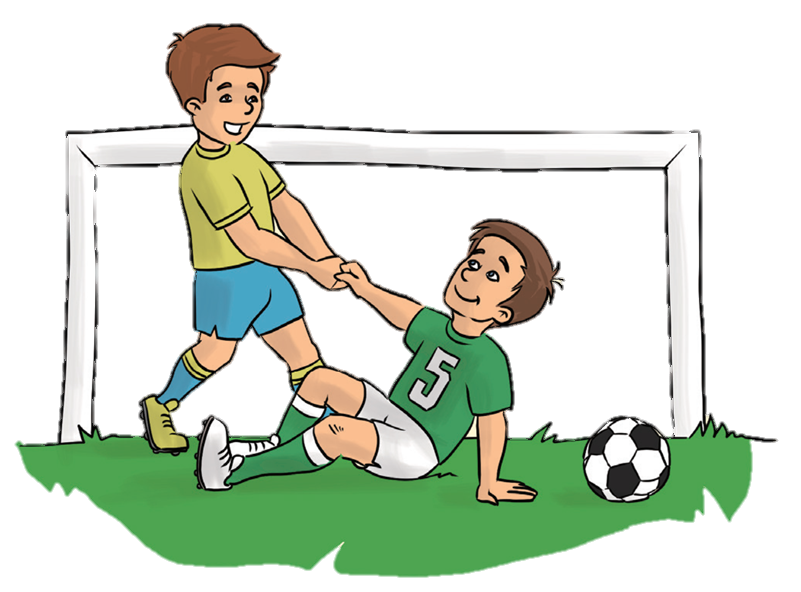 Mi történt a kapussal?
Te mit tennél, hogy segítsd a kapust?
Mit akar a másik fiú?
Miért?
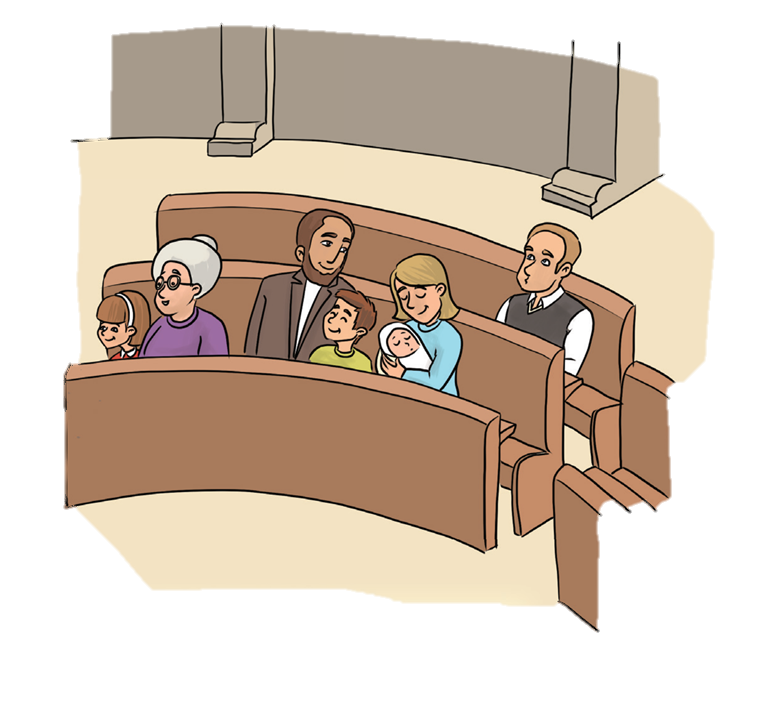 Kire figyel az apa?
Kik vannak a templomban?
Kire figyel az édesanya?
Miért?
Kire figyel az idős néni és az unokája?
Mit jelent az odafigyelés Istenre és másokra?
Kire figyel a bácsi?
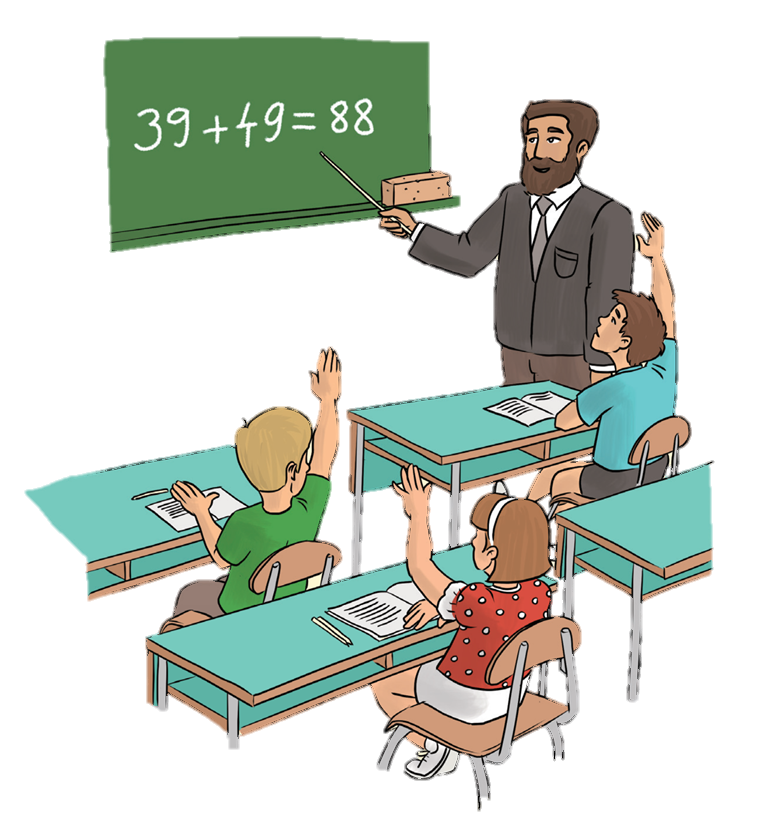 Vajon most miért tud minden gyermek figyelni a matematika órán?
Mire gondolhatnak a tanulók, miközben figyelnek?
Mit érezhet most a tanító bácsi?
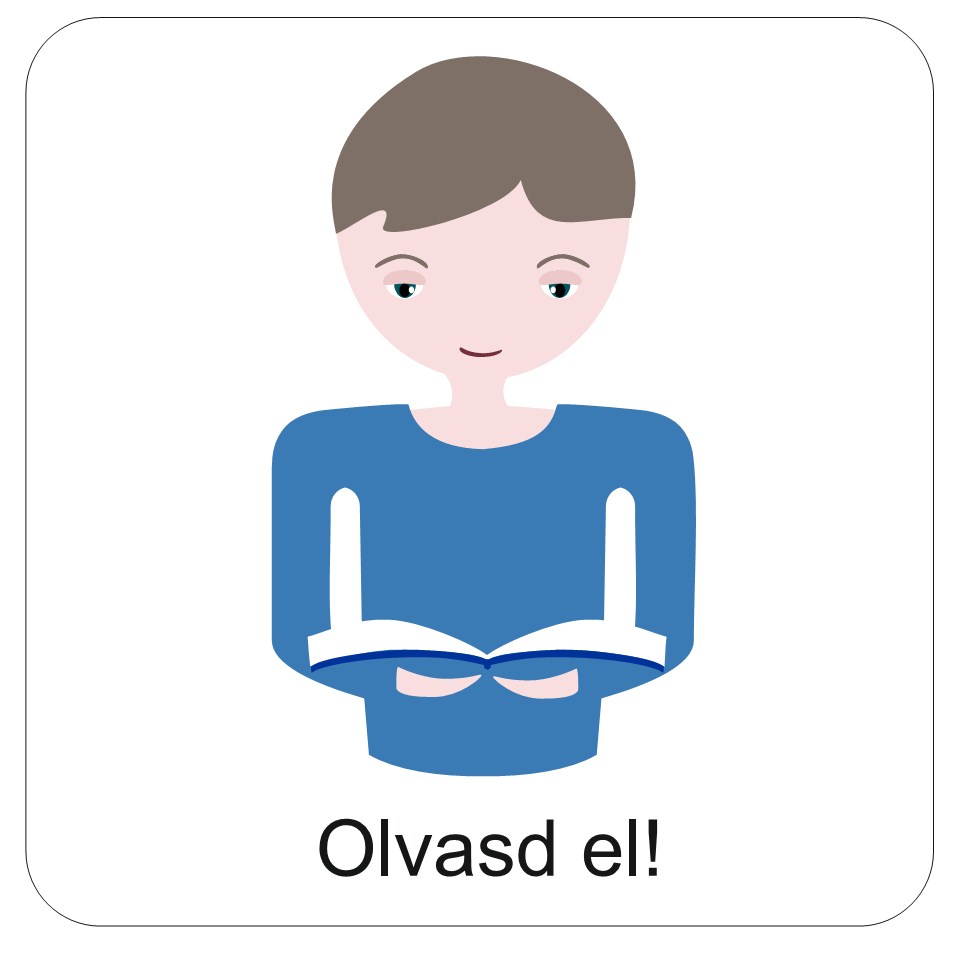 A szeretetteljes odafigyelés,
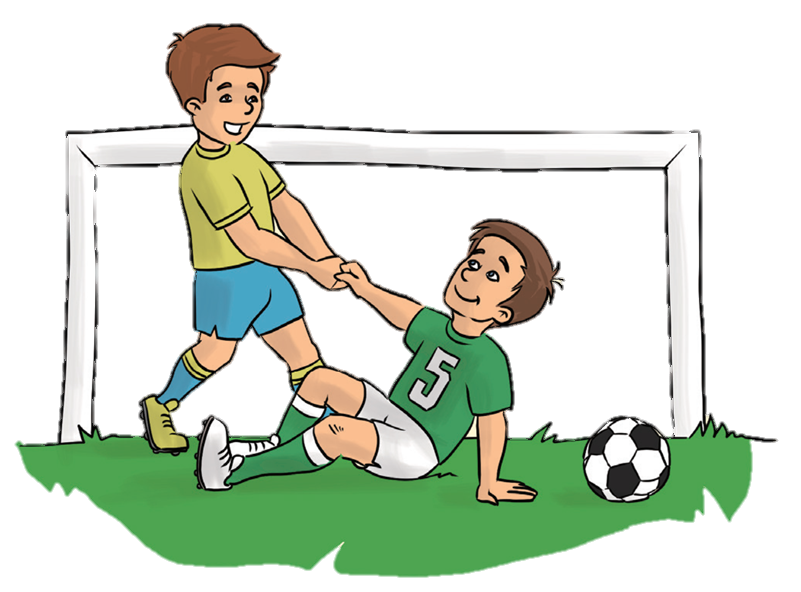 a segítségnyújtás,
IGEN,
szeretetből valók.
a templomi szabályok megtartása mind a szeretet jele,
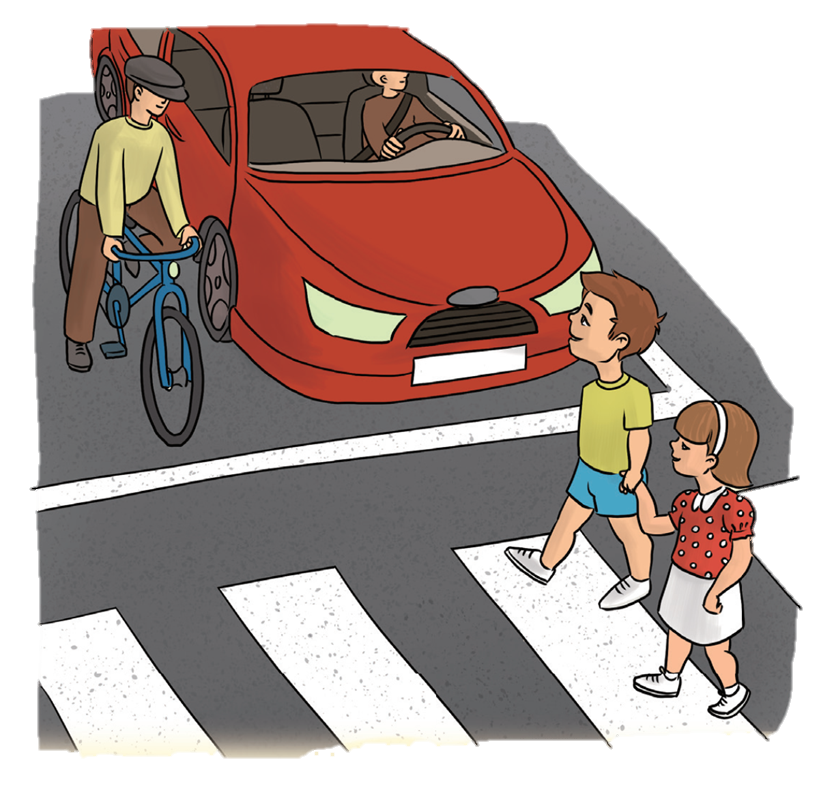 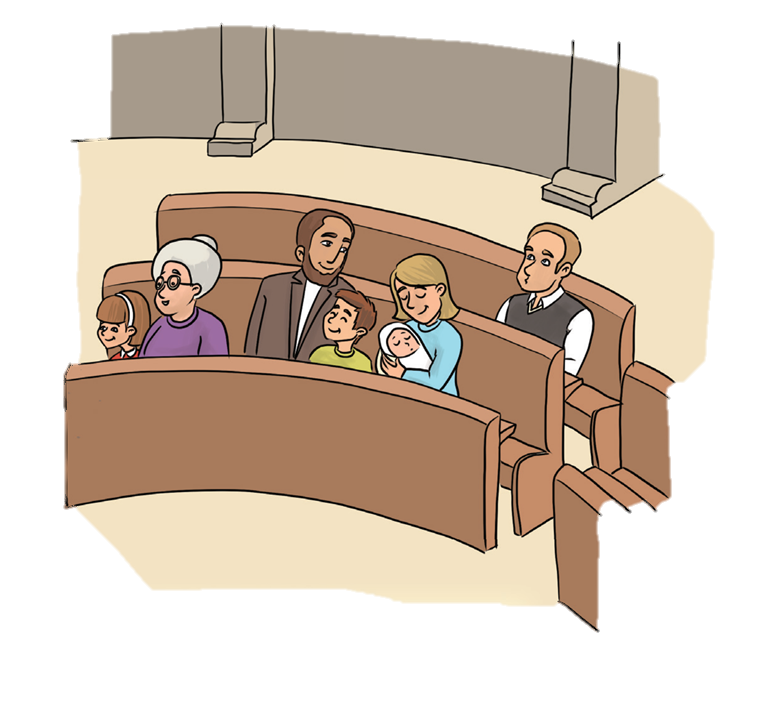 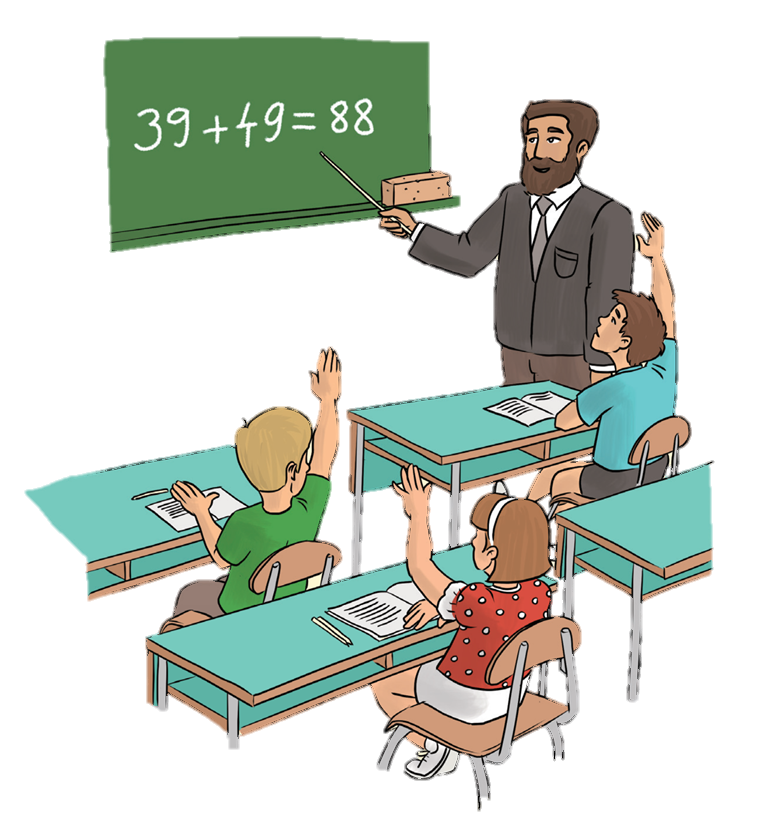 az utcán 
a felelősségteljes magatartás,
az órán a másik iránti tisztelet,
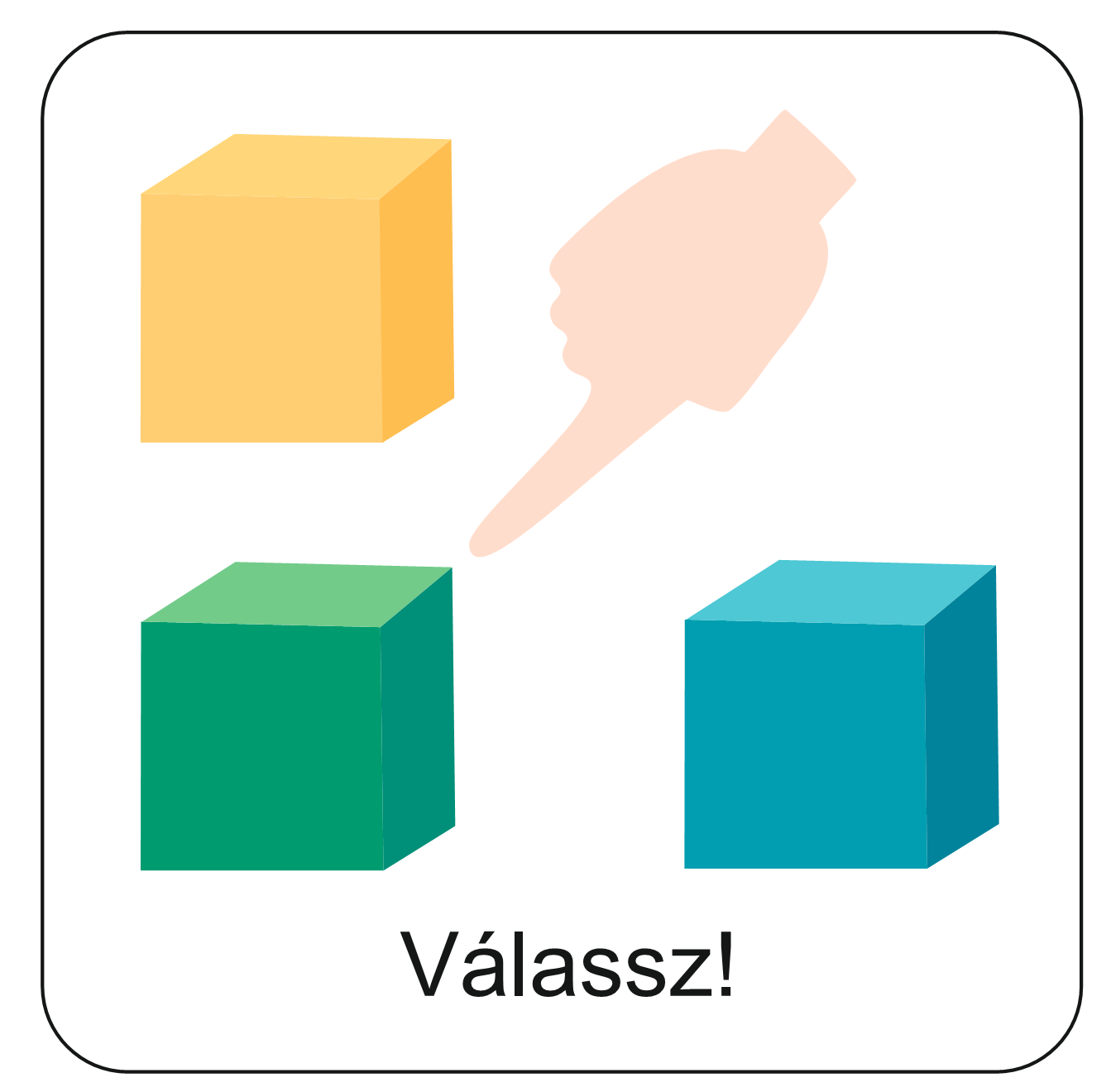 Hogyan követhetjük tehát Isten szavát?
Kattints arra az oldalra, amelyik erre a kérdésre választ ad!
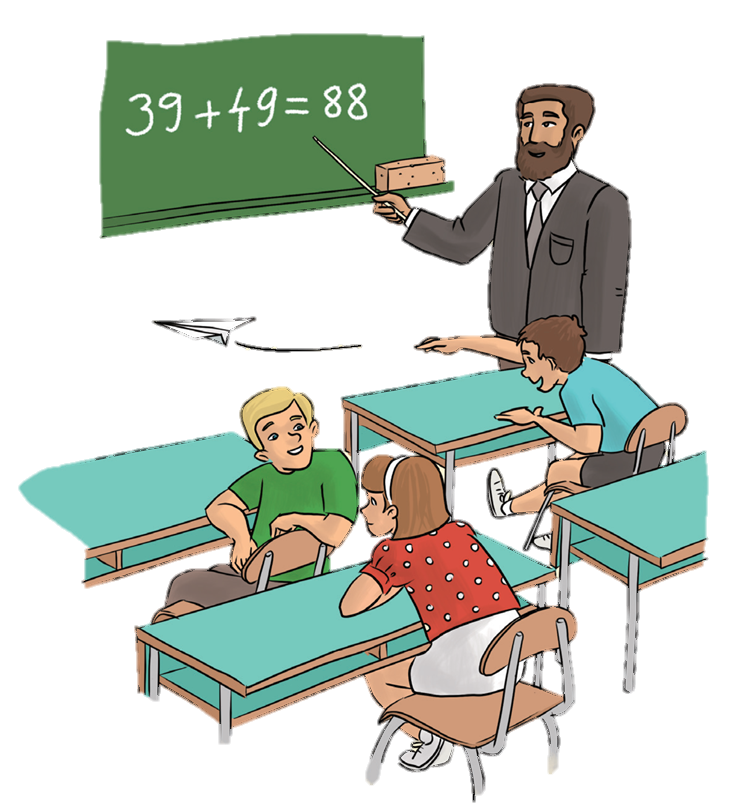 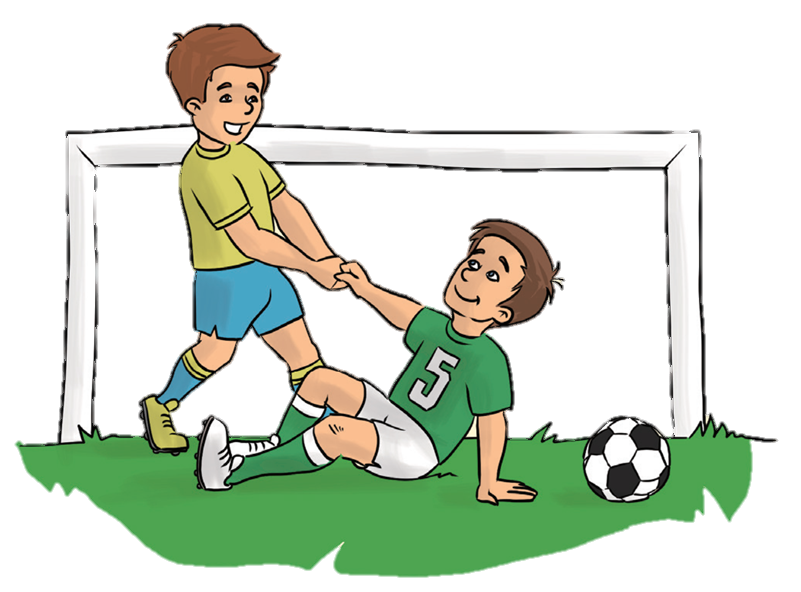 Ilyen cselekedetekkel 
NEM 
követhetjük!
IGEN, helyesen válaszoltál!
Ha szeretjük a másikat és odafigyelünk rá, akkor Isten szavát követjük.
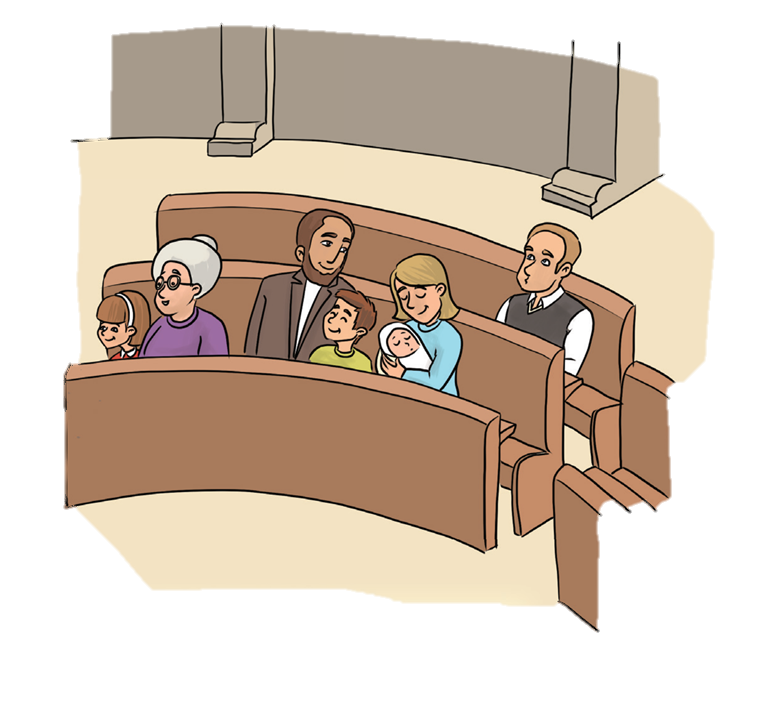 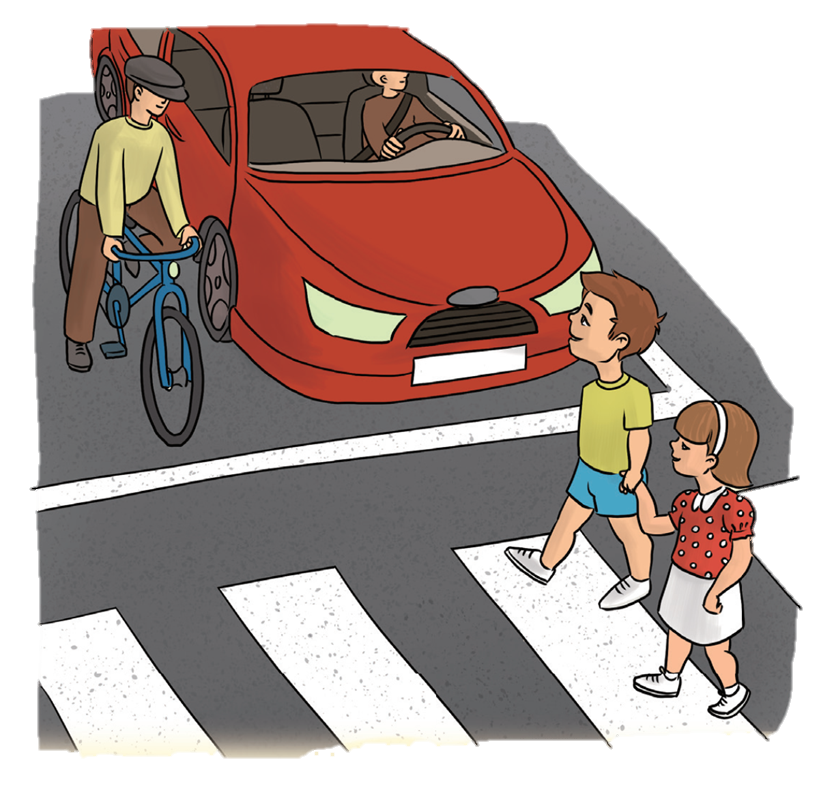 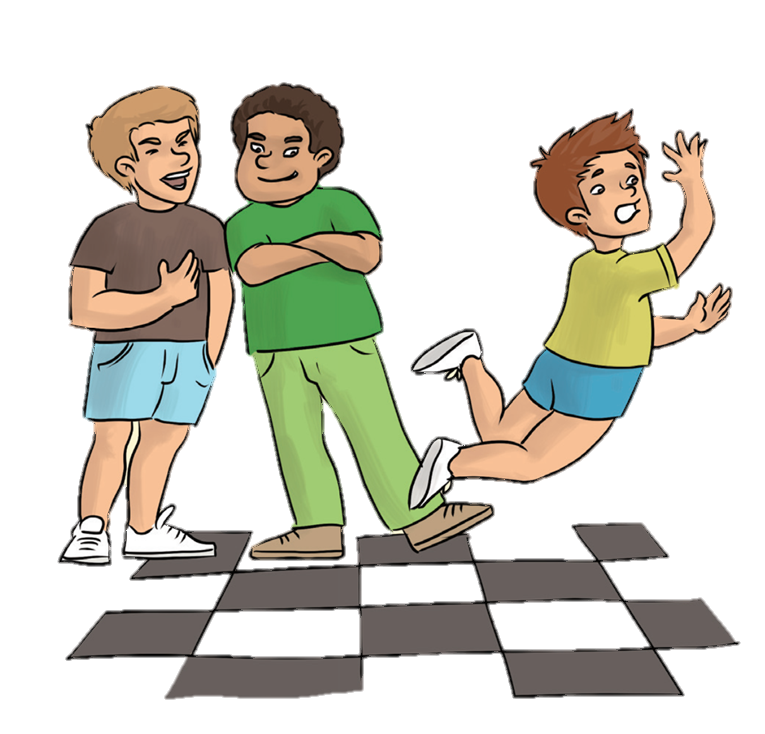 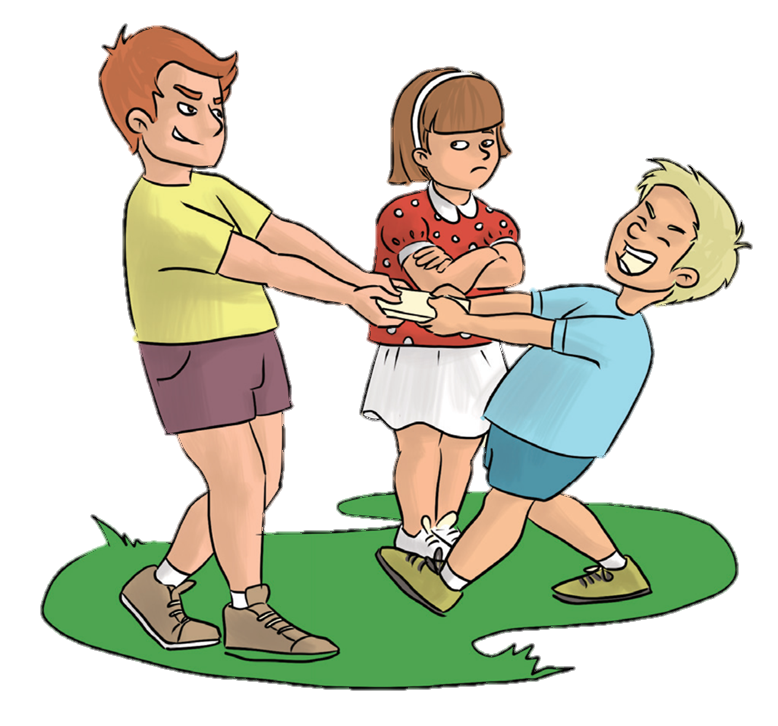 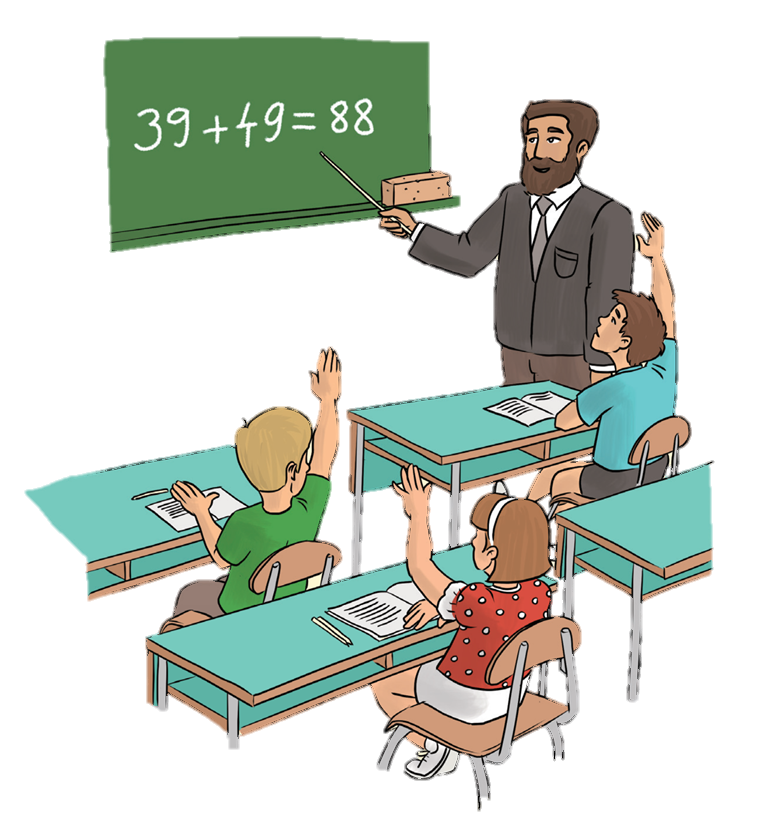 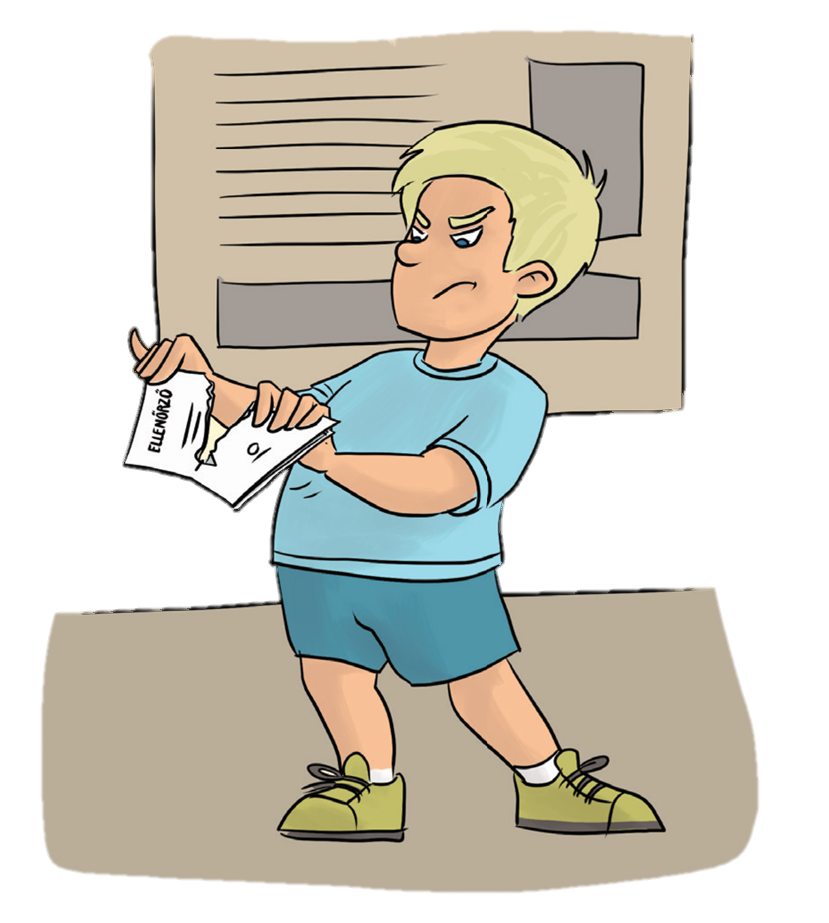 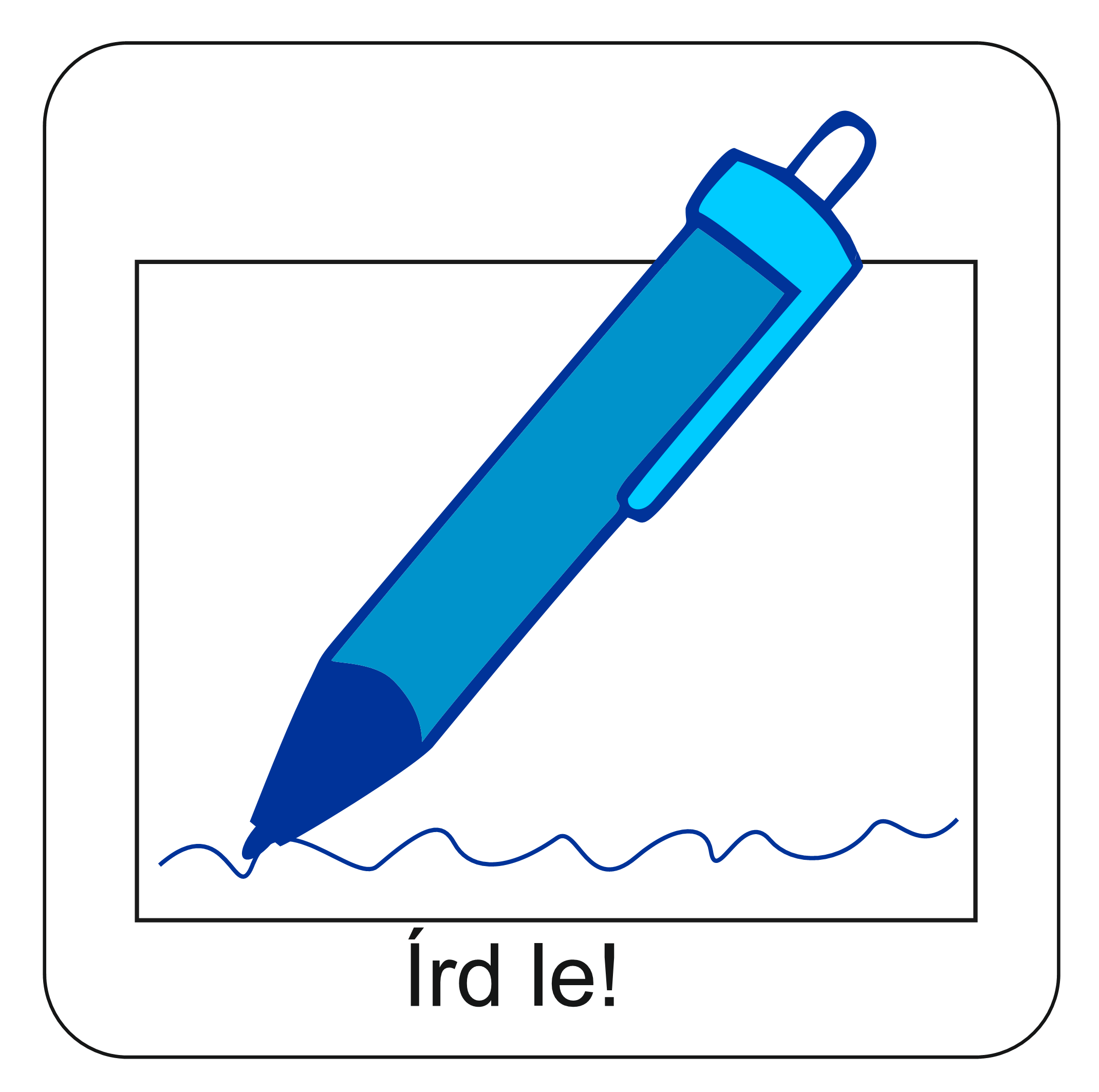 Imádságban is figyelhetünk az Úrra! 
Hálát adhatunk Neki azért, amit Tőle kaptunk.
Kérhetjük Őt, hogy segítsen abban, amiben segítségre van szükségünk.
Egy megkezdett imádságot olvashatsz itt. 
Egészítsd ki a saját szavaiddal, kéréseiddel! 
Írd le a füzetedbe és mond el imára kulcsolt kézzel Istennek!
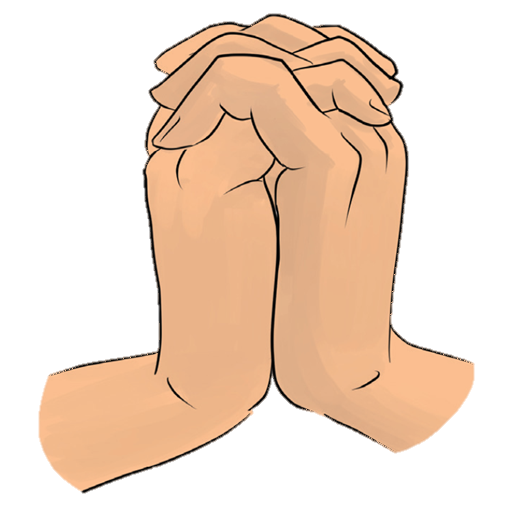 Istenem! 
Köszönöm, hogy adtad nekünk a Szentírást, amelyből én is megismerhetem a Te szavadat. Kérlek segíts nekem ………………………………………………………………..………………………..………! Ámen.
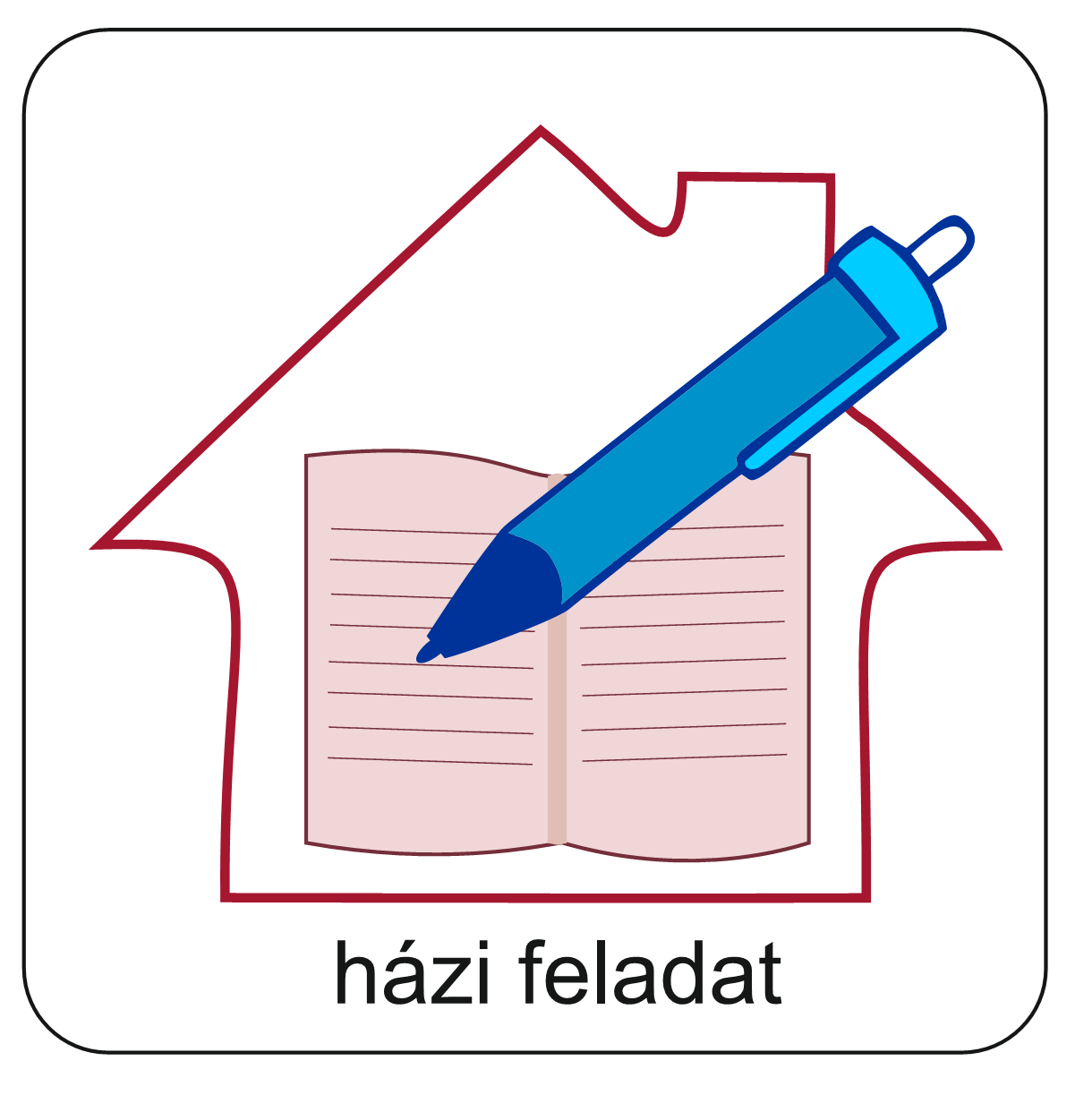 SZORGALMI FELADAT

A következő feladatokkal átismételheted a mai órán tanultakat.
Kattints ide és végezd el a feladatokat!
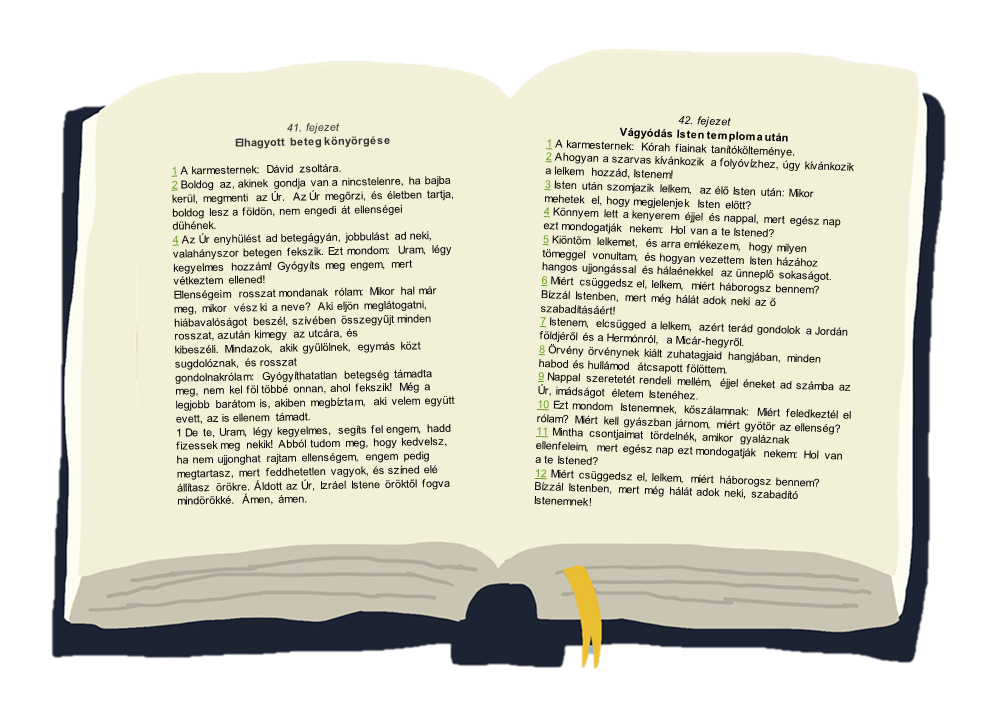 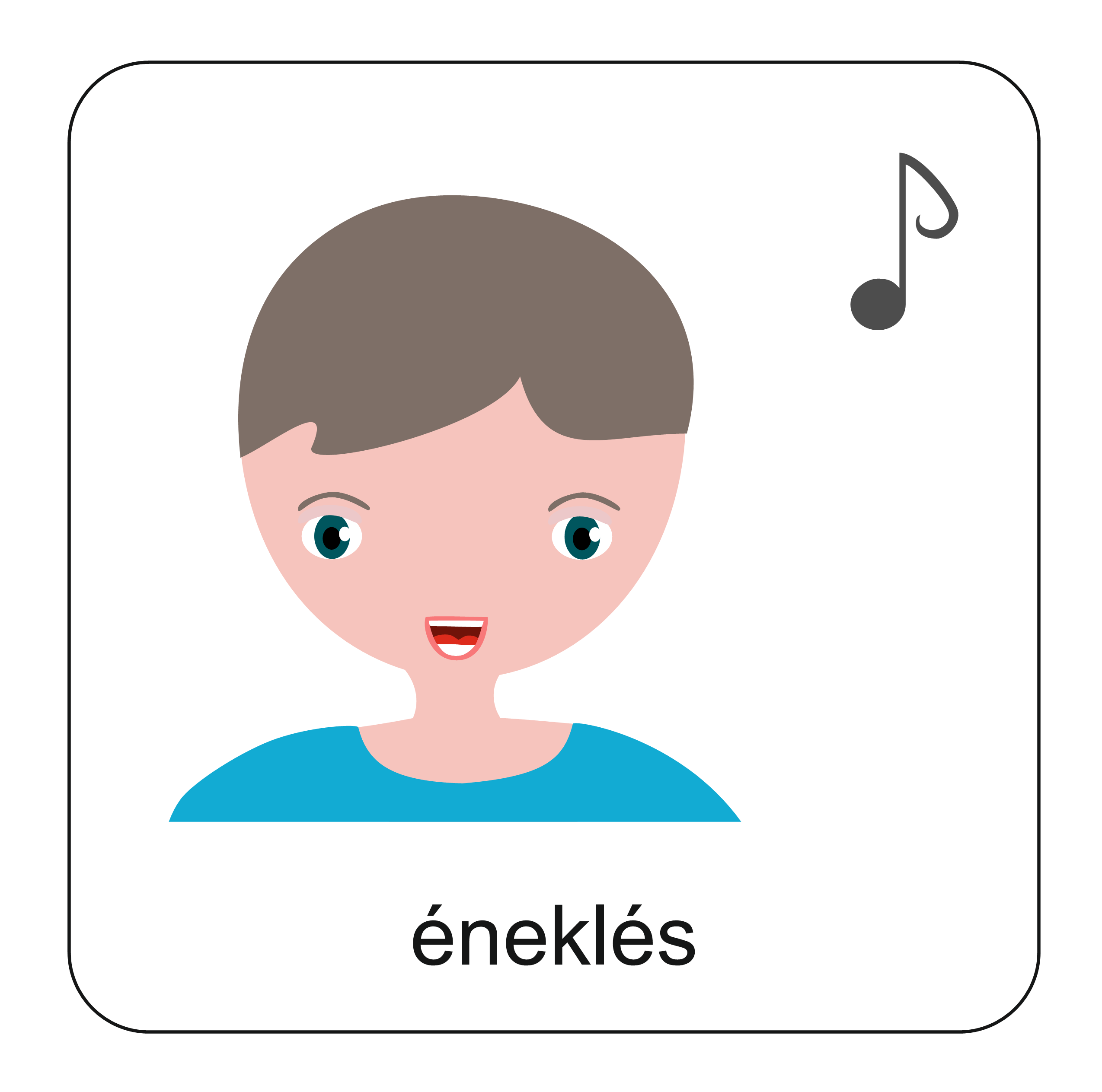 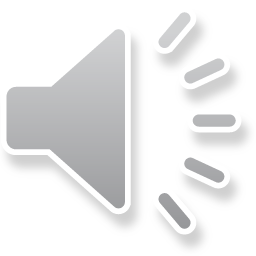 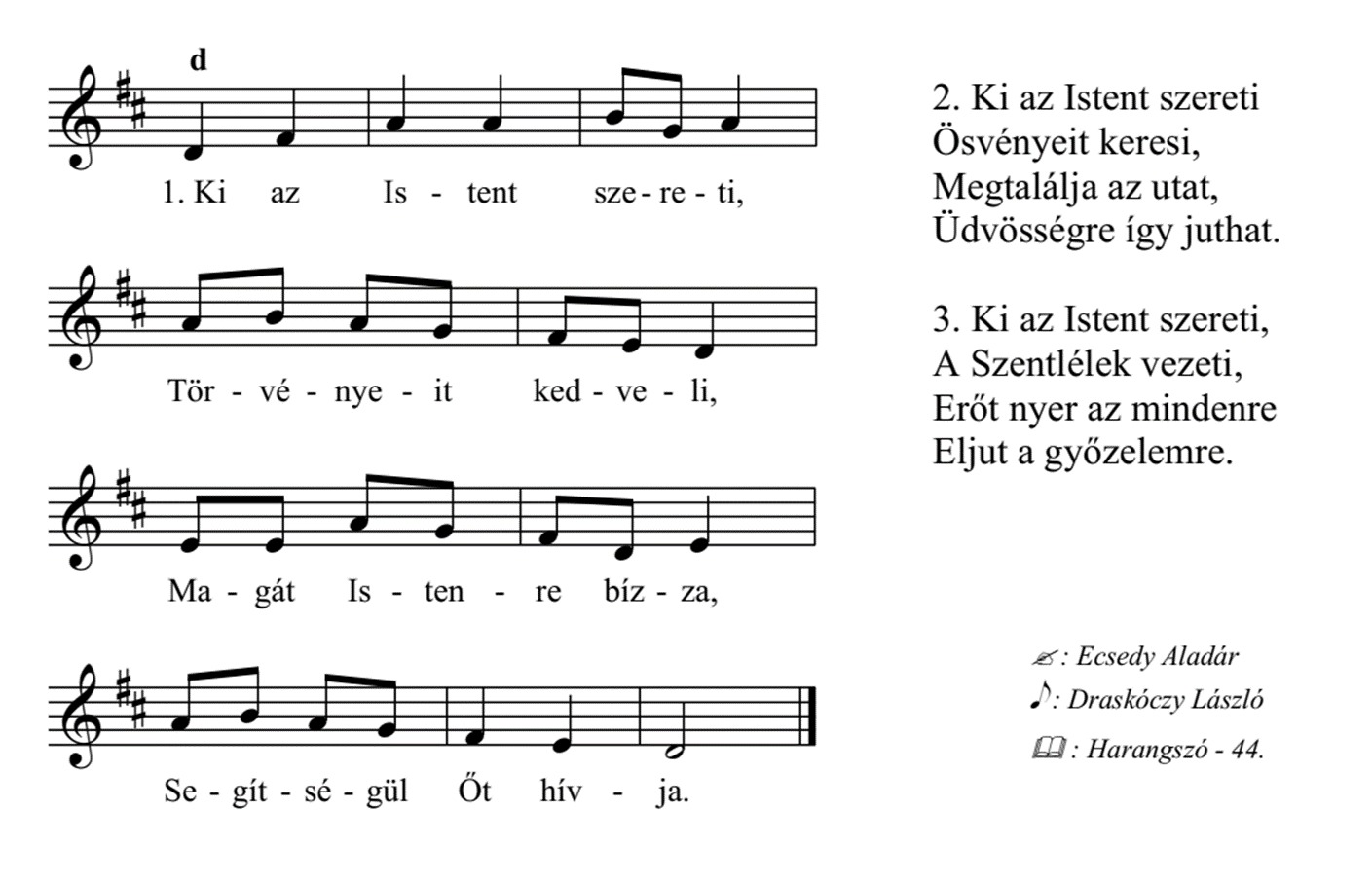 Ez az ének is arról szól, hogy aki követi Isten szavát, mindig megtalálja a helyes utat. Énekeld el!
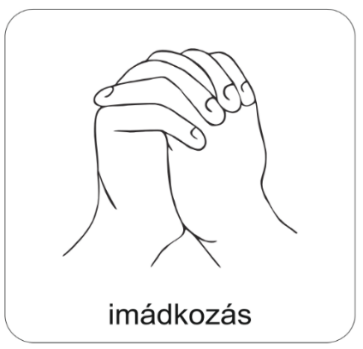 A digitális hittanóra végén így imádkozz!
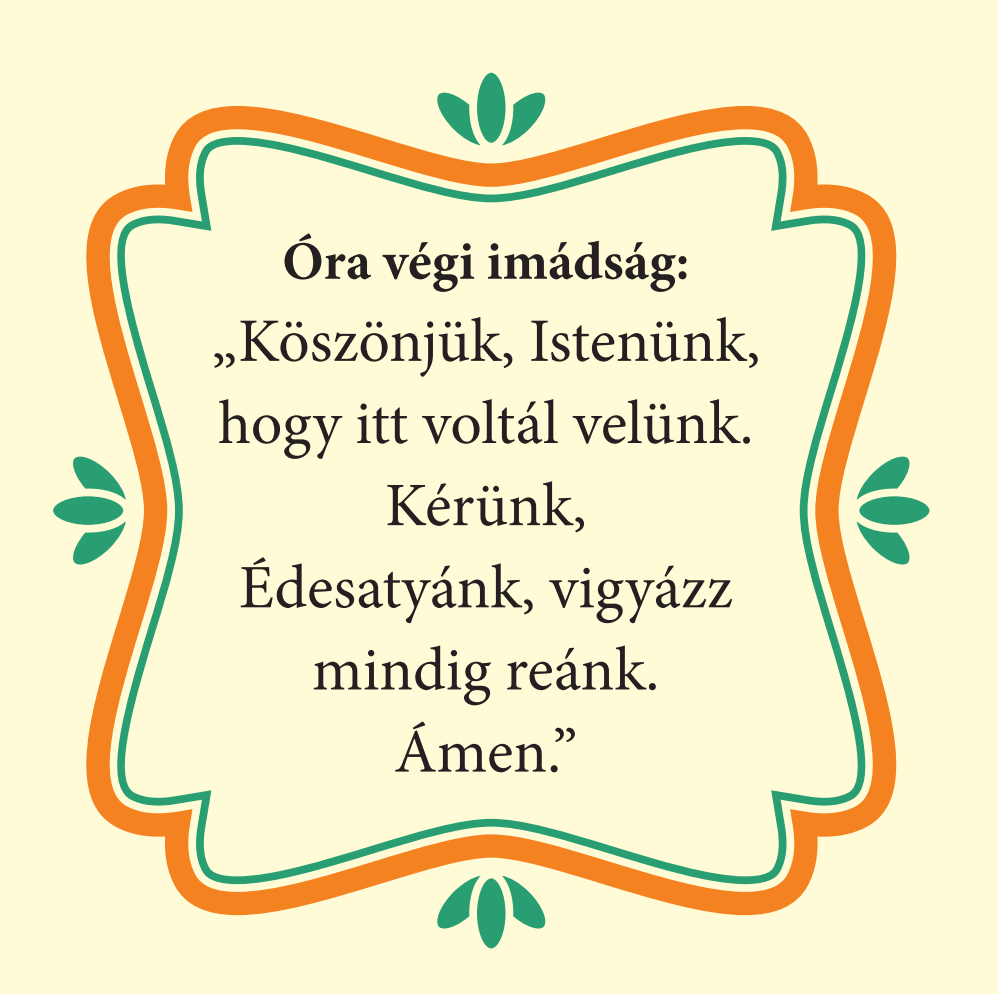 Kedves Hittanos! 
Várunk a következő digitális hittanórára!
Áldás, békesség!
Áldás, békesség!
„Te vagy az én erőm, rólad zeng énekem. Erős váram az Isten, az én hűséges Istenem.”

 (Zsoltárok könyve 59,18)
Kedves Szülők!
Köszönjük a segítségüket!
Isten áldását kívánjuk ezzel az Igével!
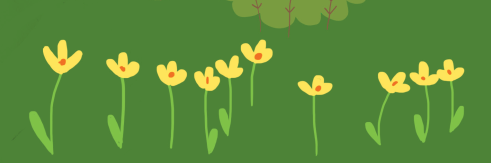